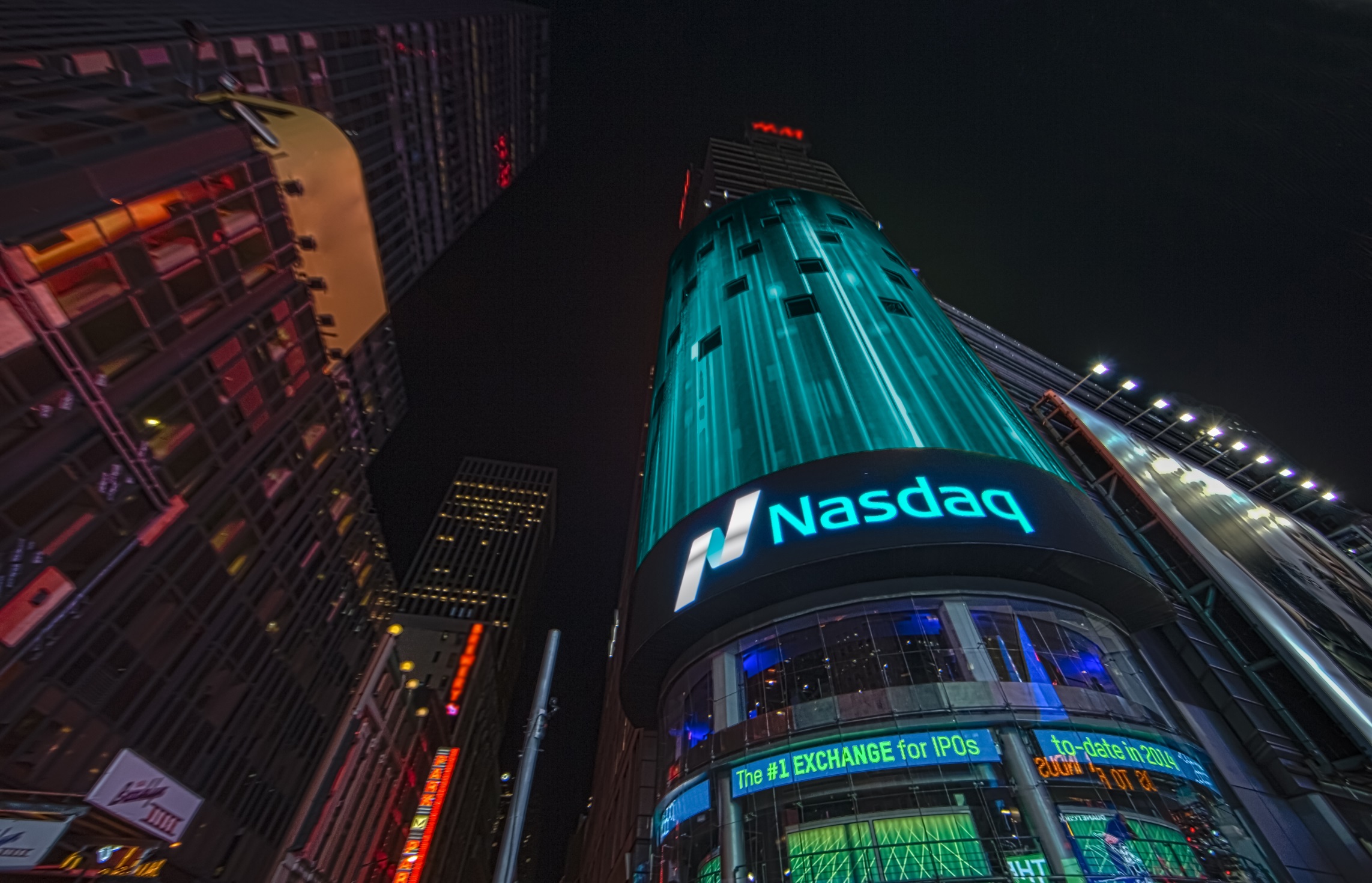 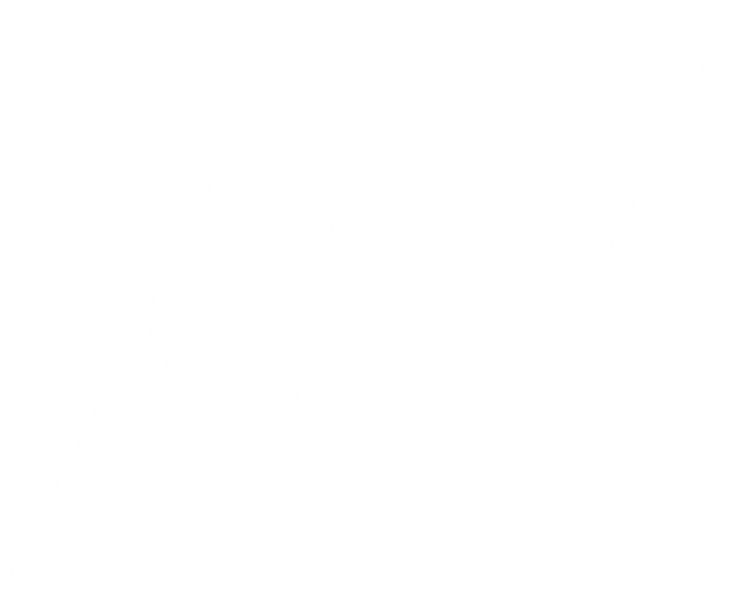 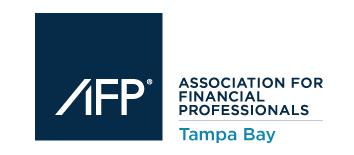 Rob Phillips
Managing Director, Nasdaq

July 17, 2020
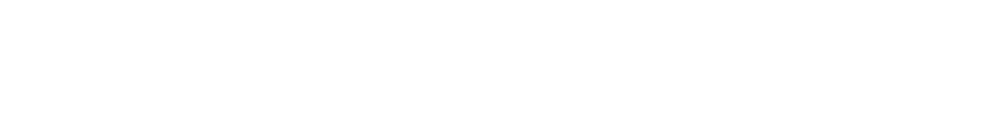 Polling Question #1
How many public companies are listed in the United States?
  1,000
 10,000
  30,000
   5,000
Polling Question #2
What is the average age of companies that have IPO’d in the past 5 years?
11 years
  7 years
  2 years
20 years
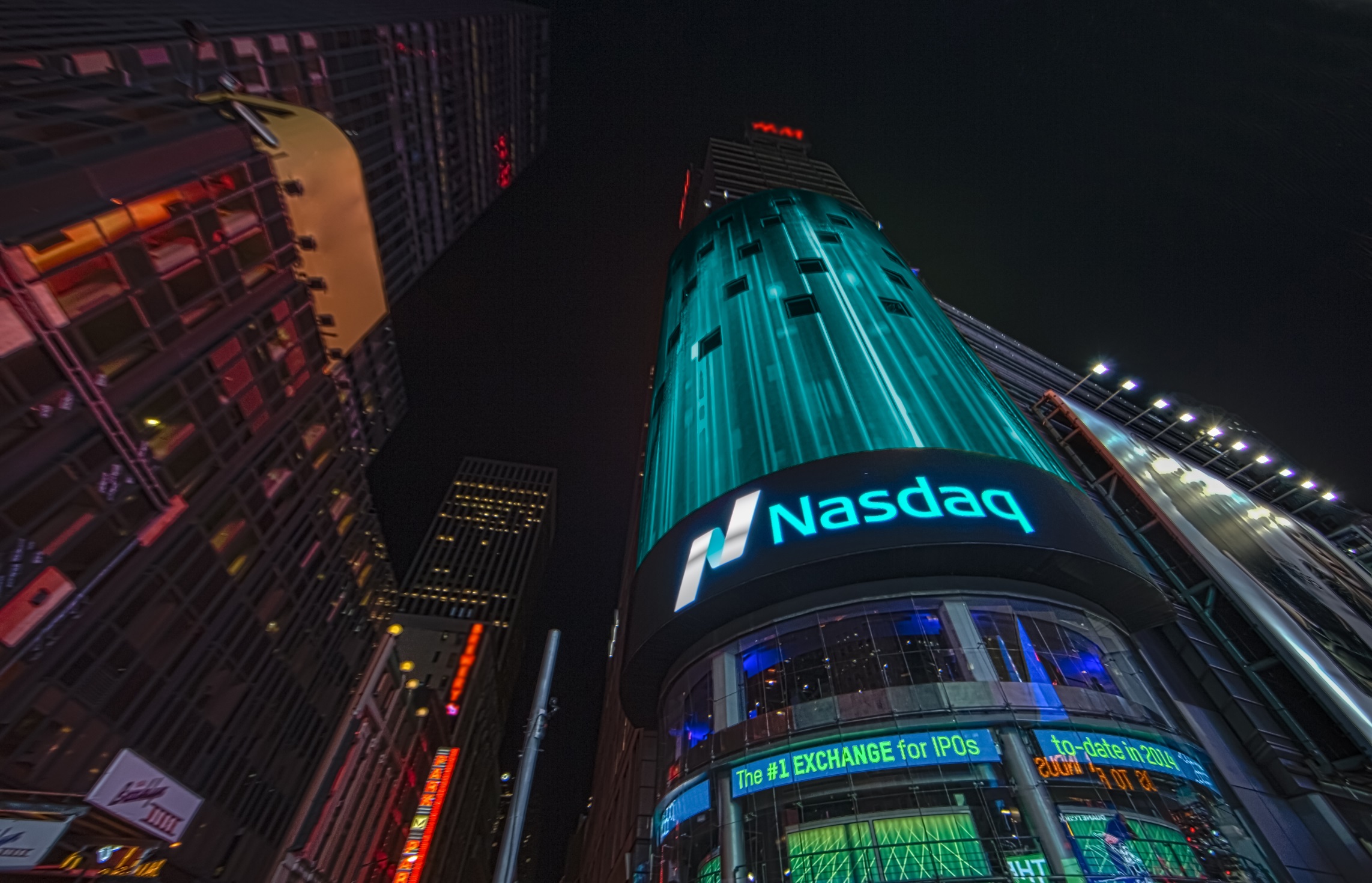 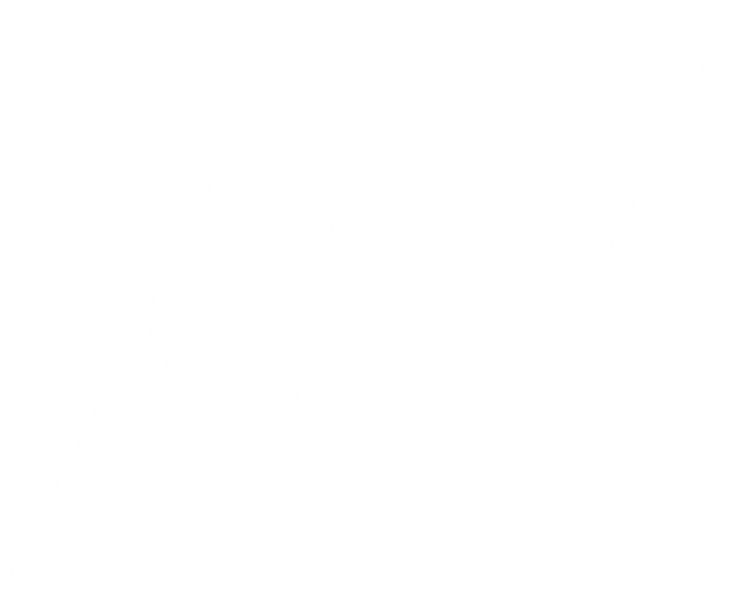 The Global Economy + Capital Markets
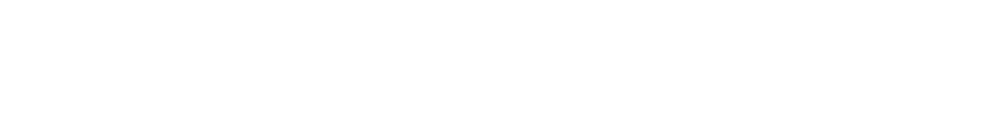 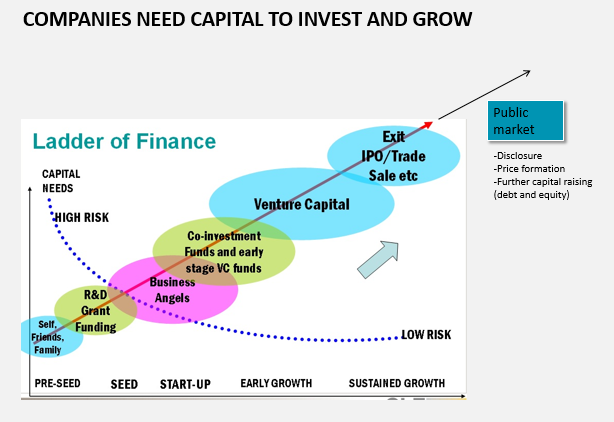 u.s. gross domestic product
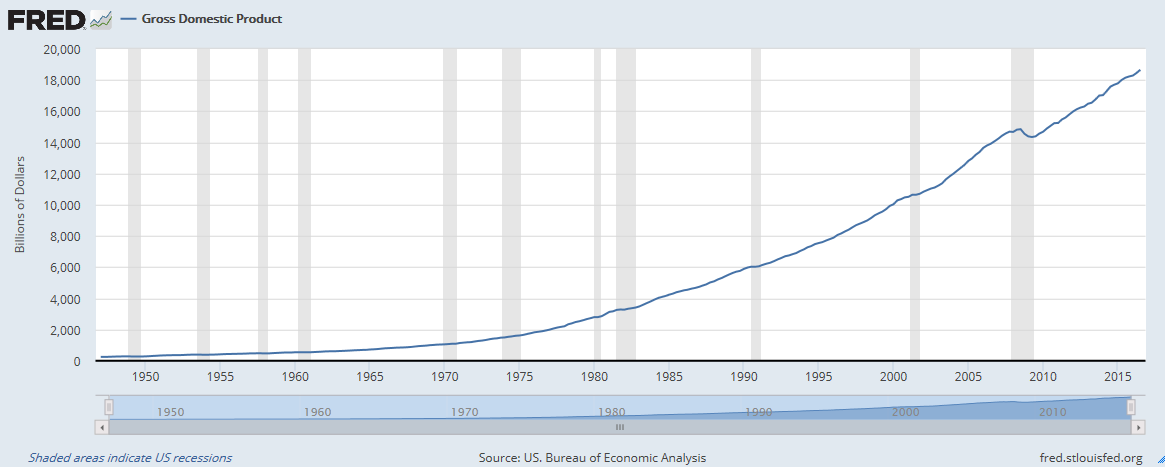 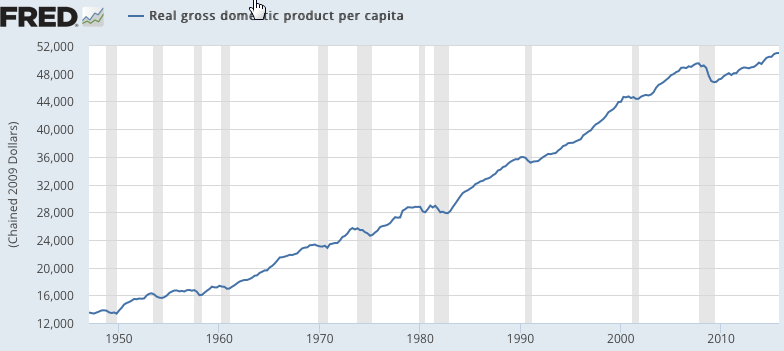 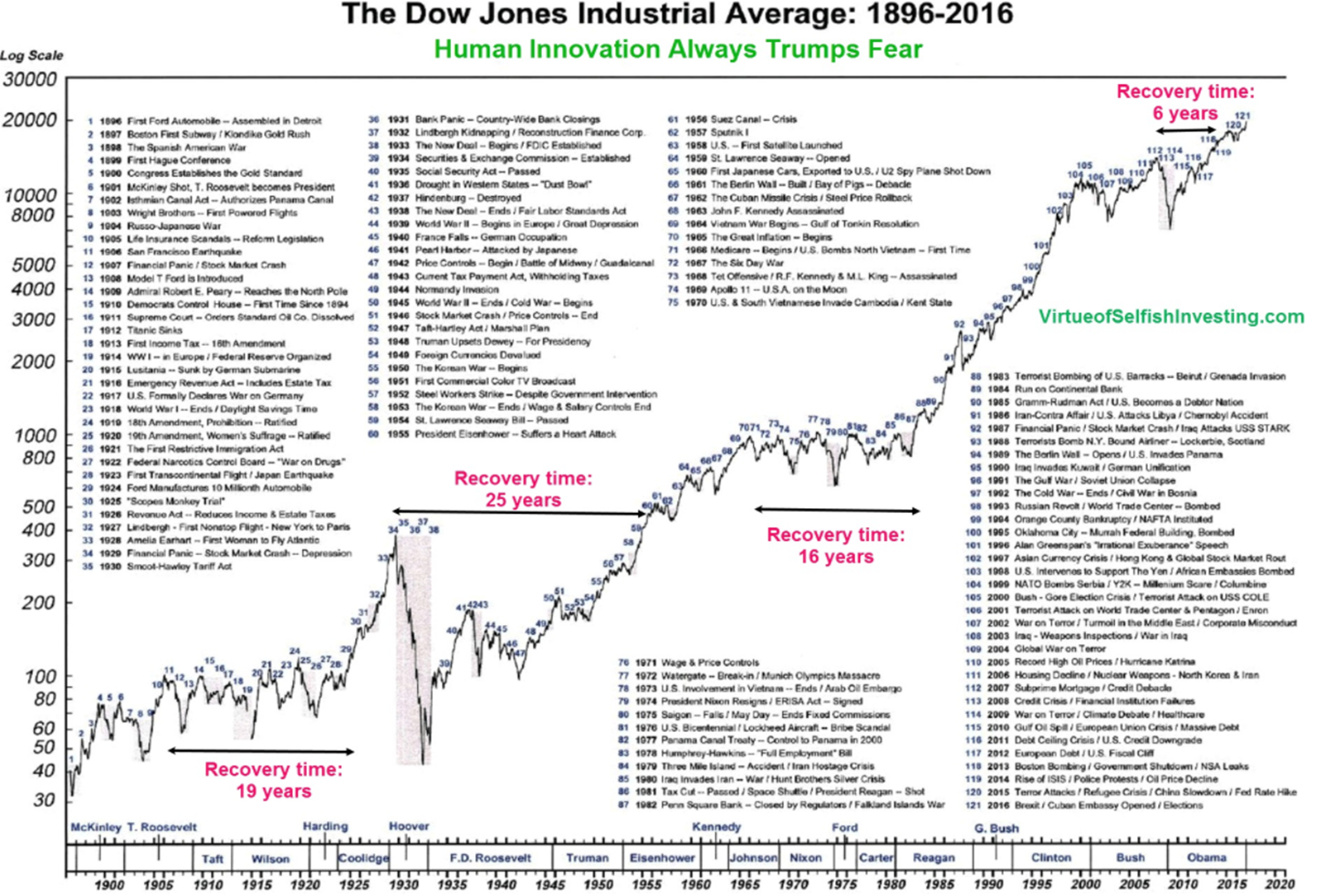 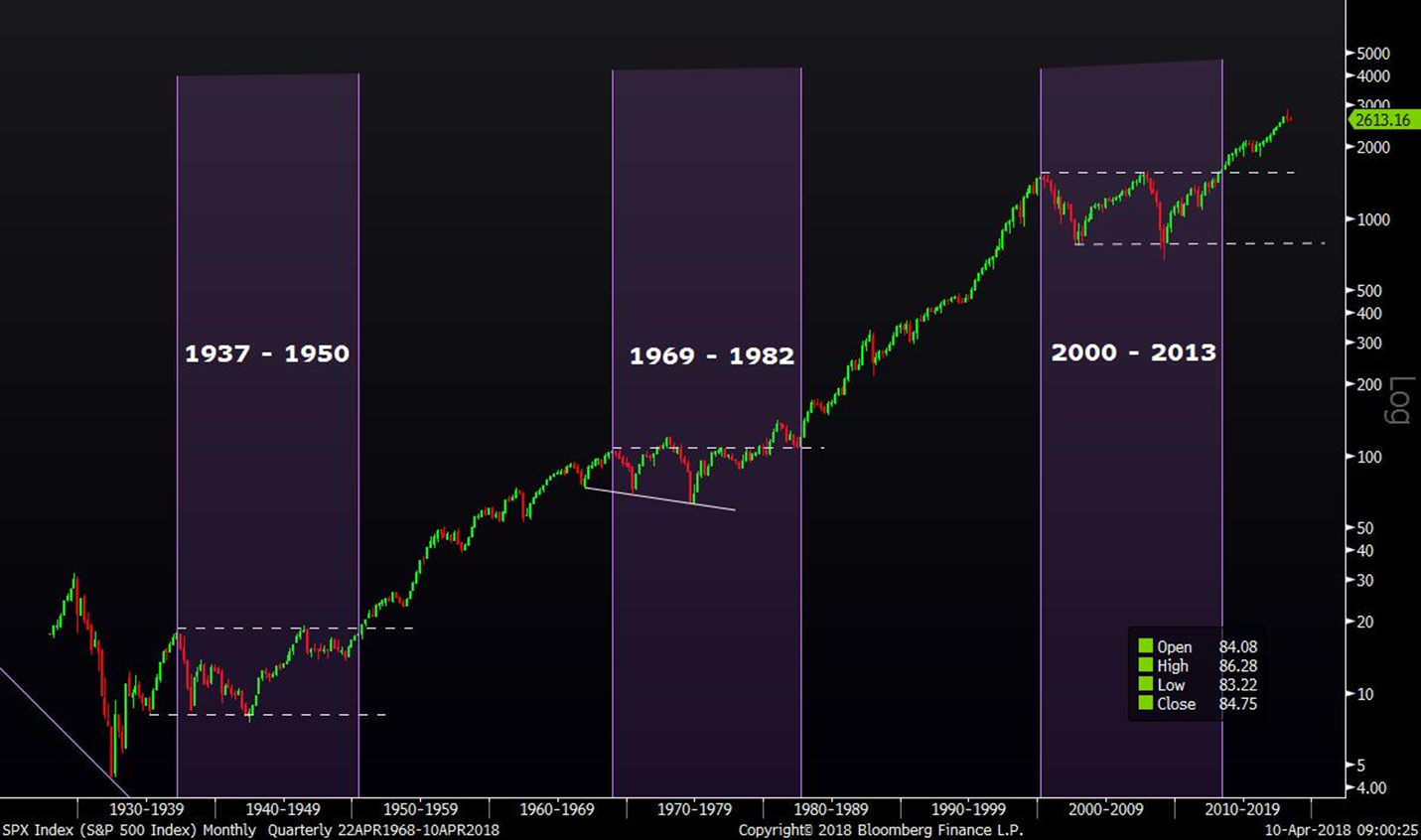 Stock markets: global comparison
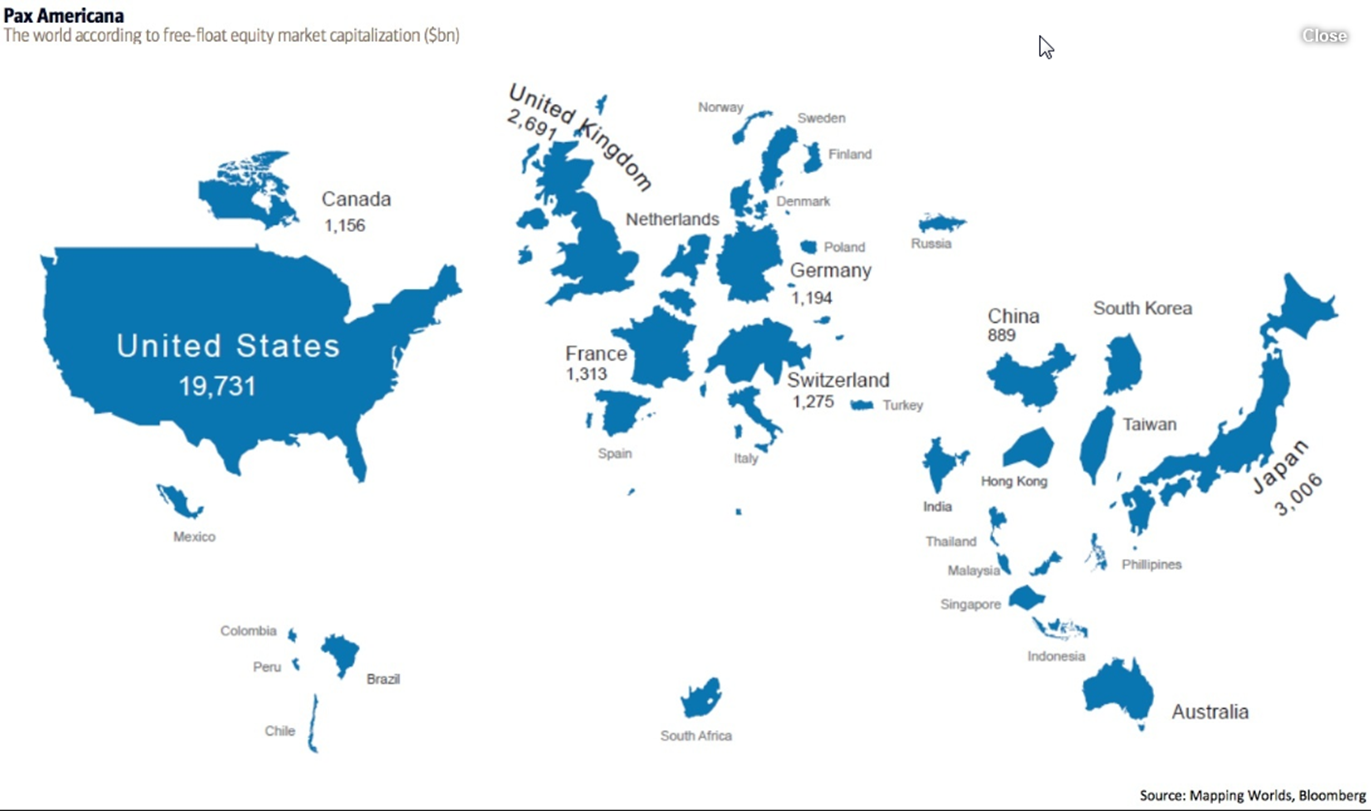 We have challenges
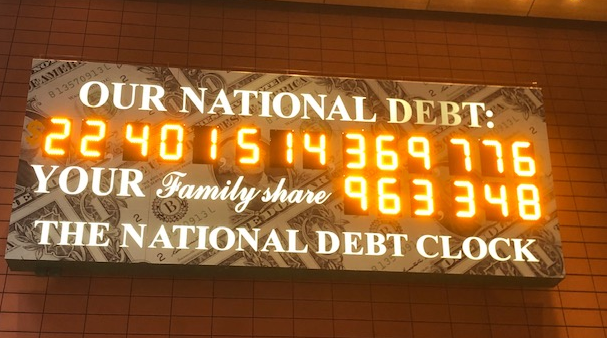 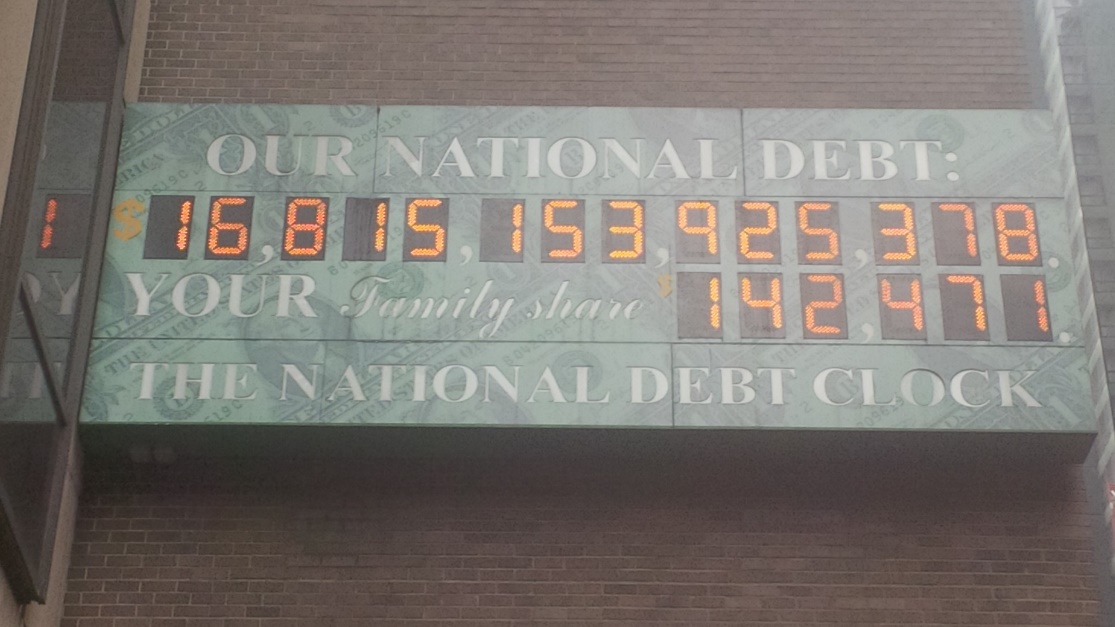 JANUARY 28, 2020
7/13/2020:  $26.5 Trillion
$20.6T public debt
$5.9T “Intragovernmental Holdings”
May 14, 2013
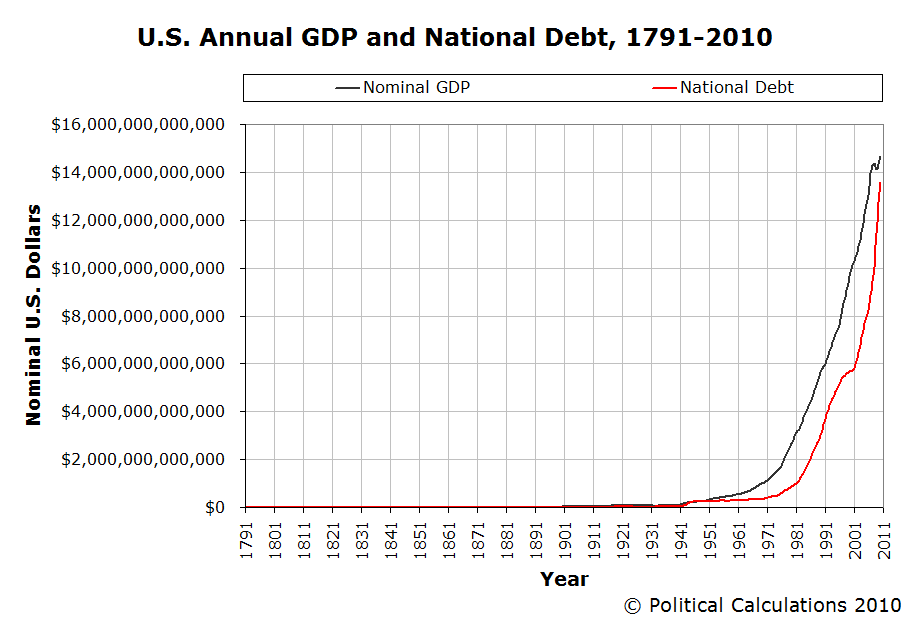 GLOBAL FINANCIAL ASSETS
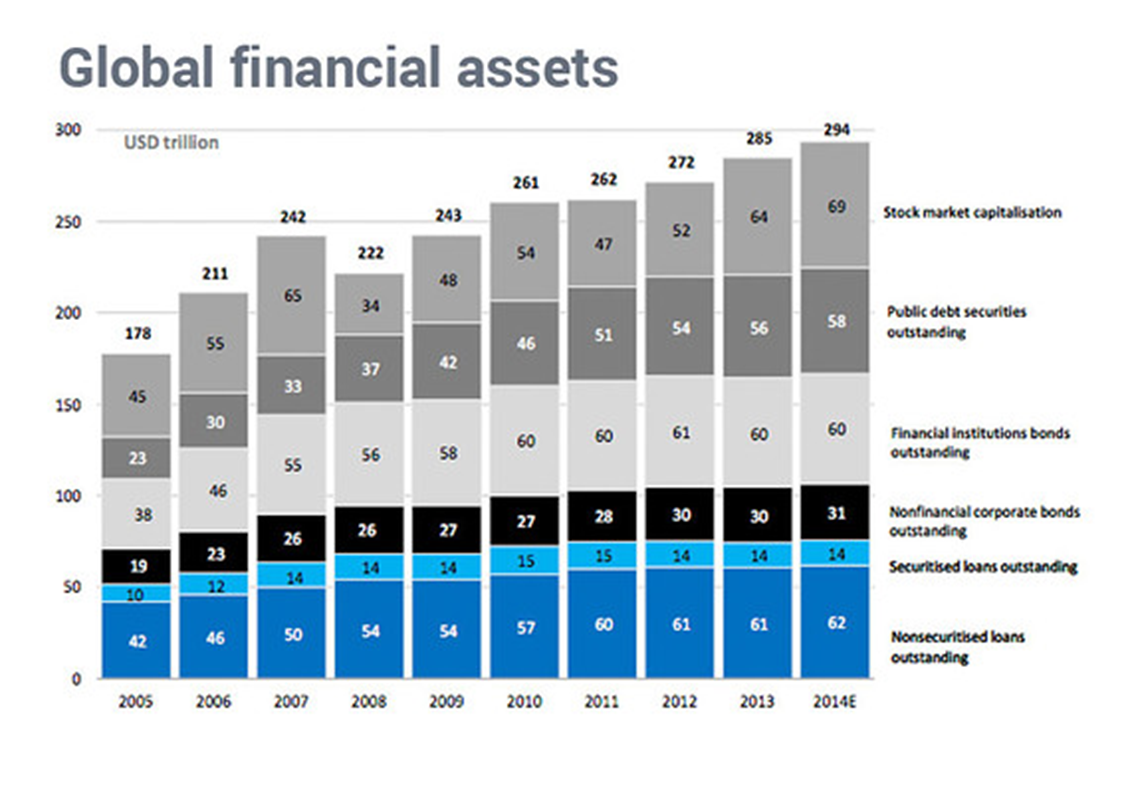 GLOBAL FINANCIAL ASSETS
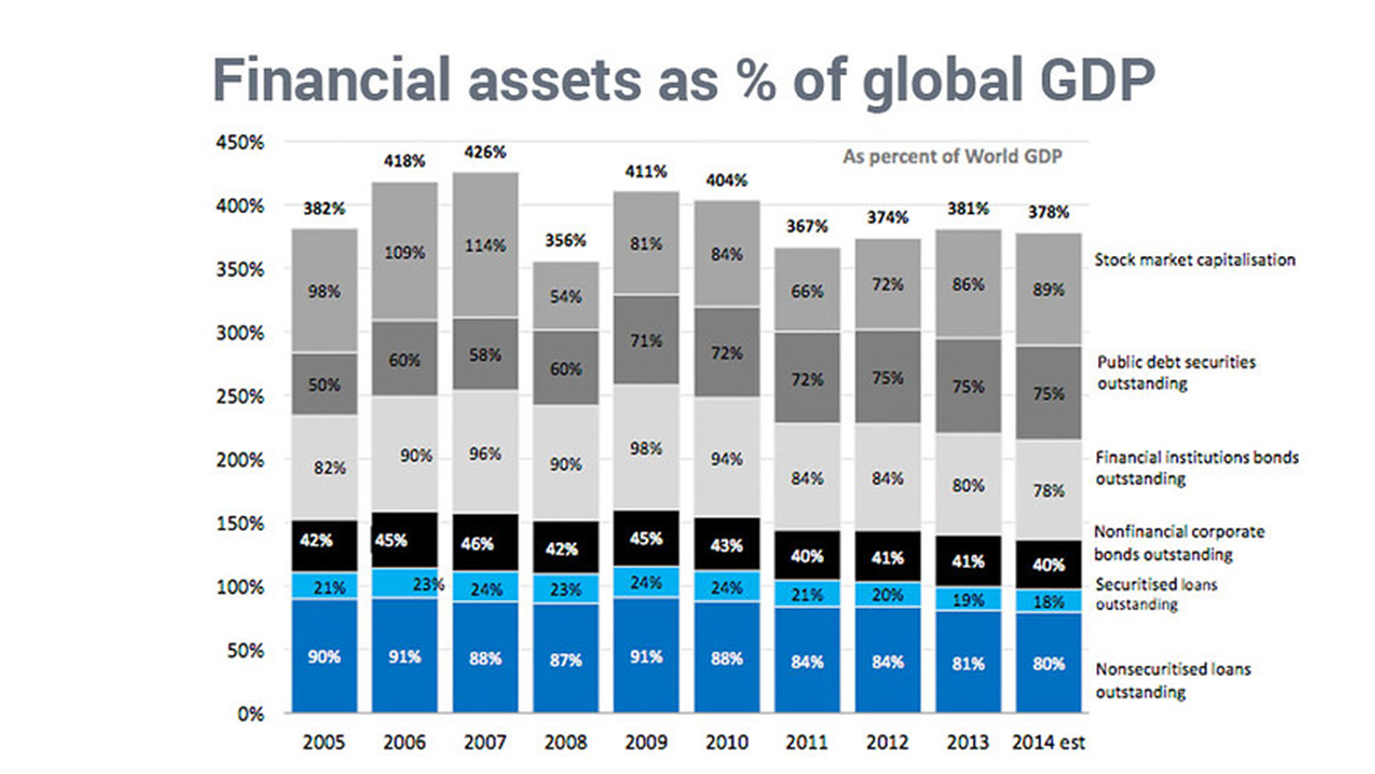 Polling Question #3
How many stock exchanges are there in the United States?
  25
  13
    3
    2
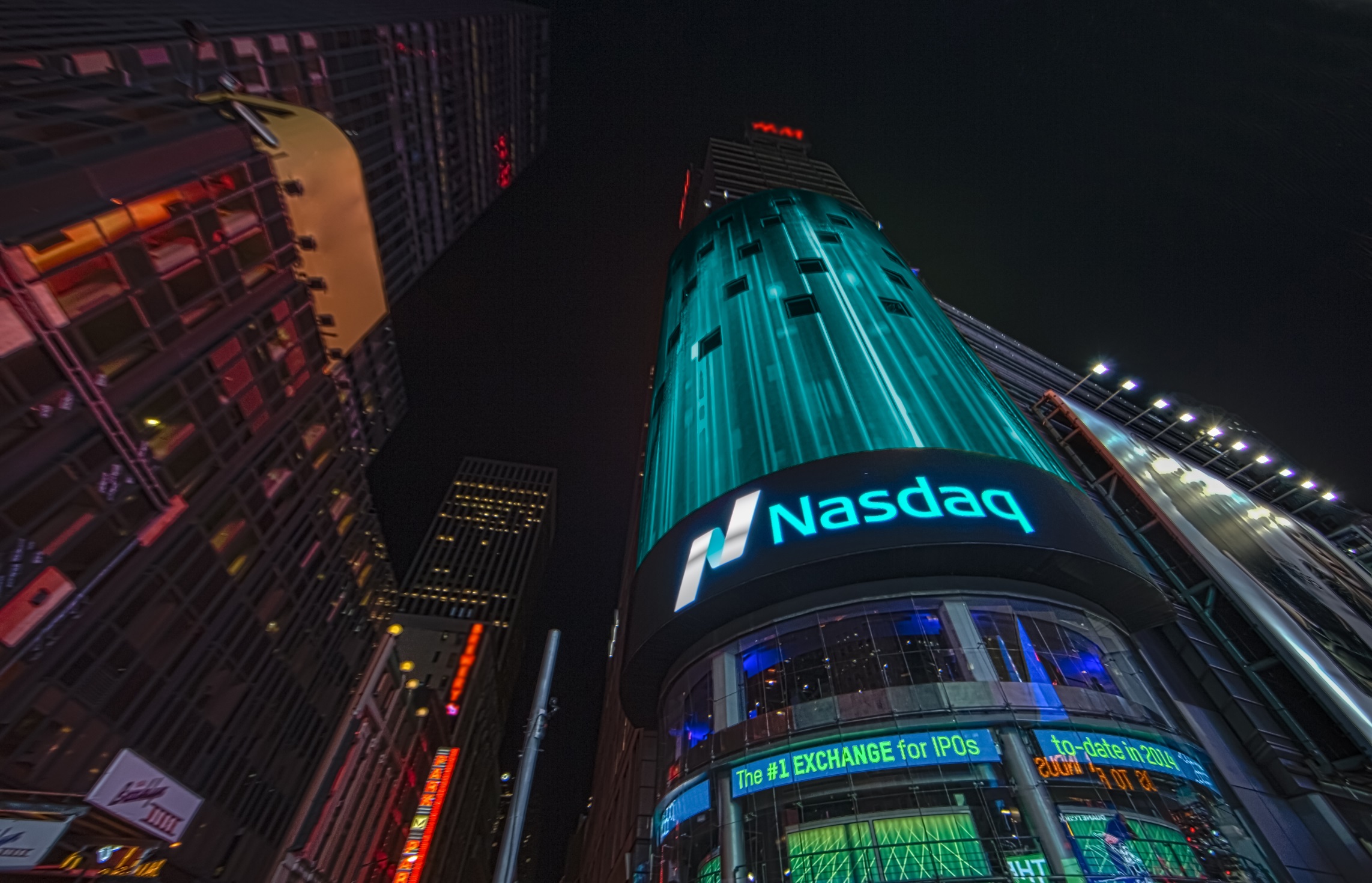 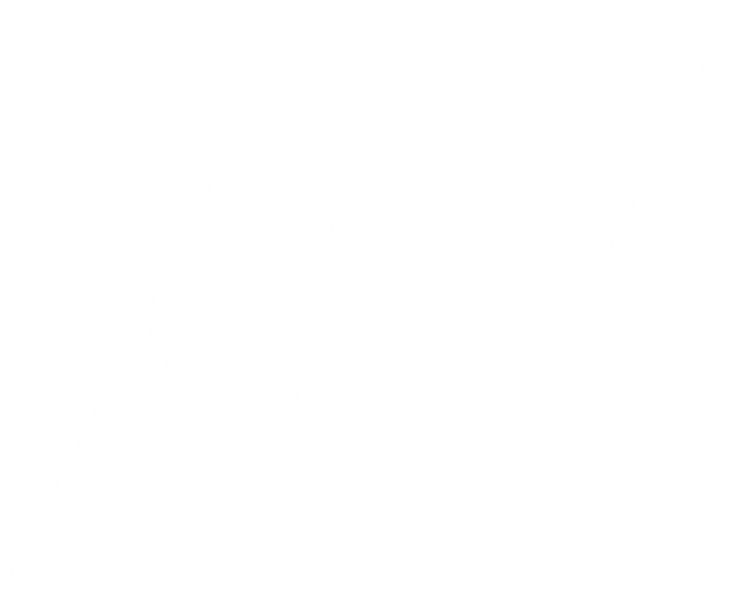 “The Stock Market”
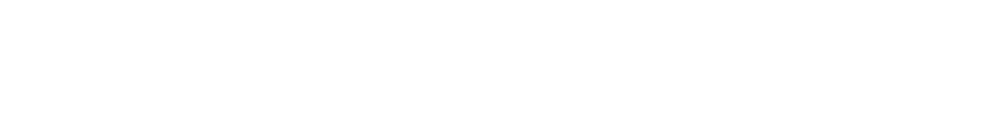 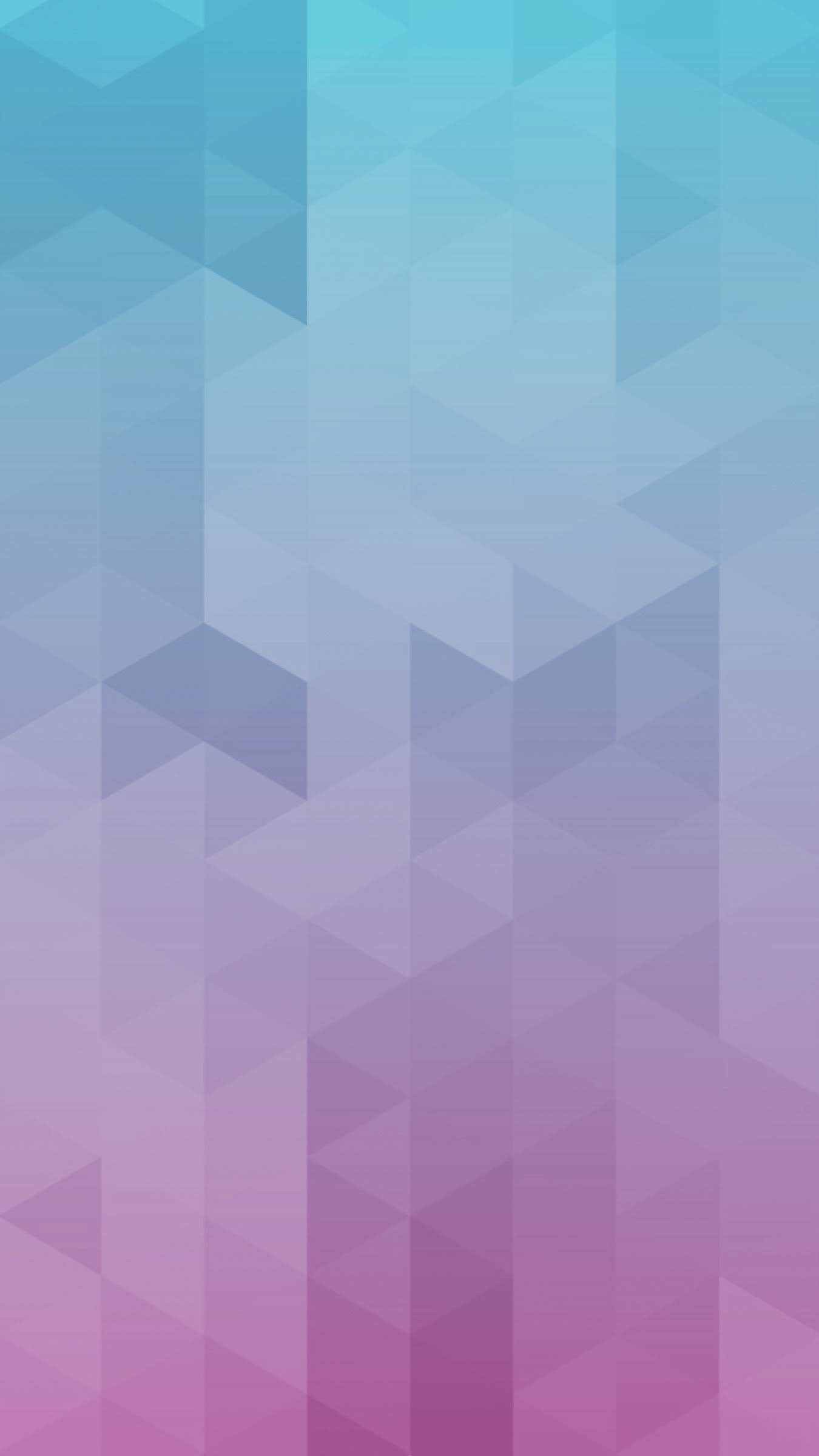 Nasdaq’s Prestigious Network Of Industry Leaders
Top 5
Top 5
Top 8
Largest U.S. Public Companies
Most Admired Brands
Brands That Matter Now
according to Fortune
as of February 2019
according to Fast Company
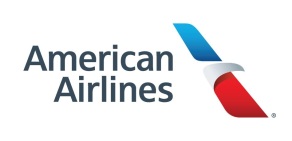 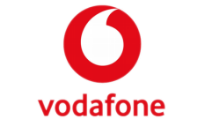 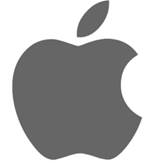 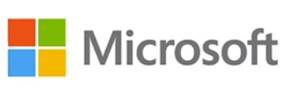 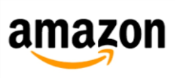 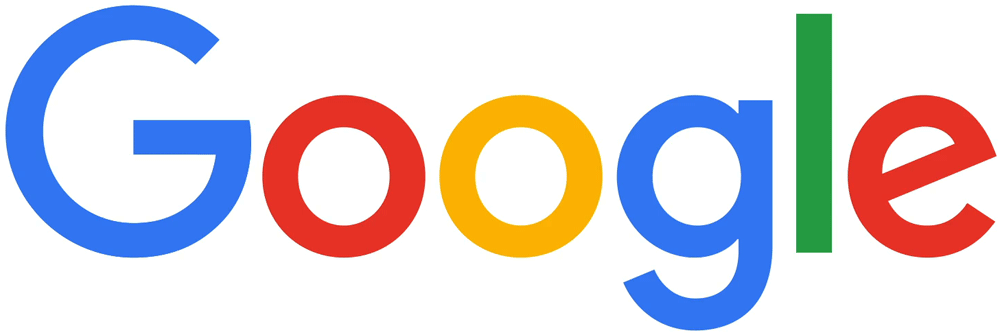 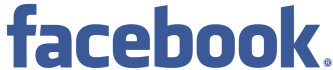 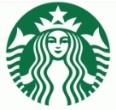 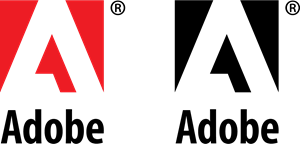 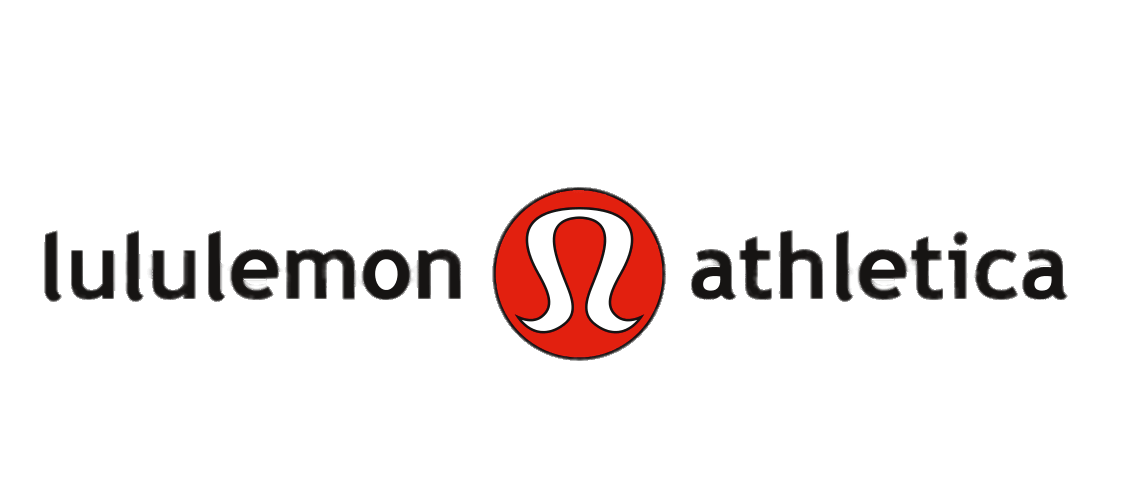 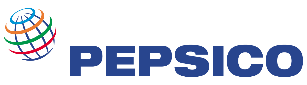 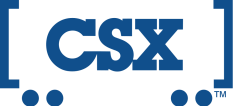 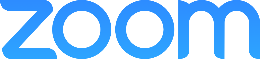 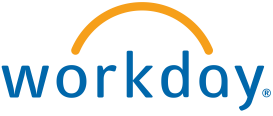 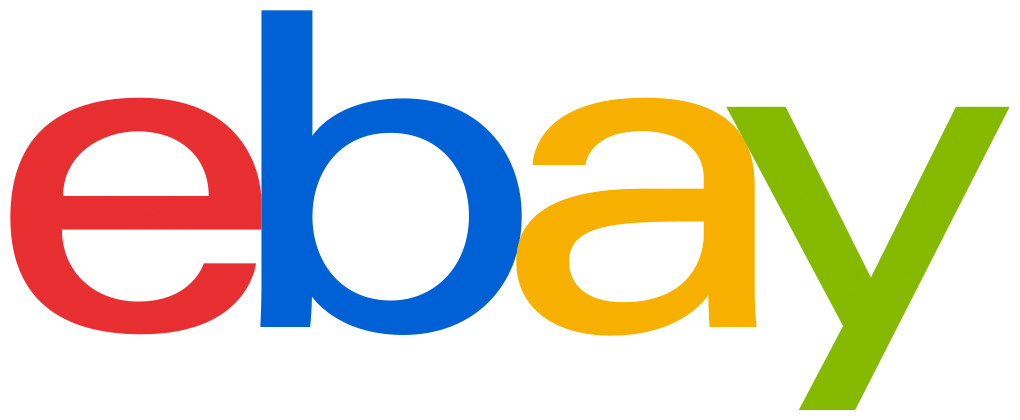 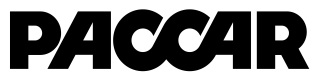 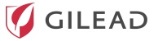 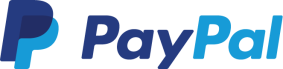 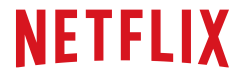 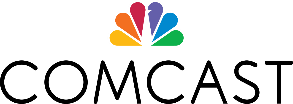 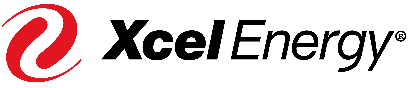 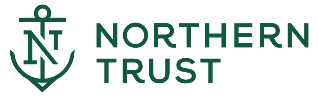 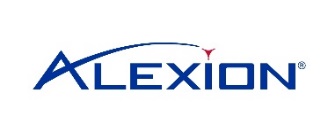 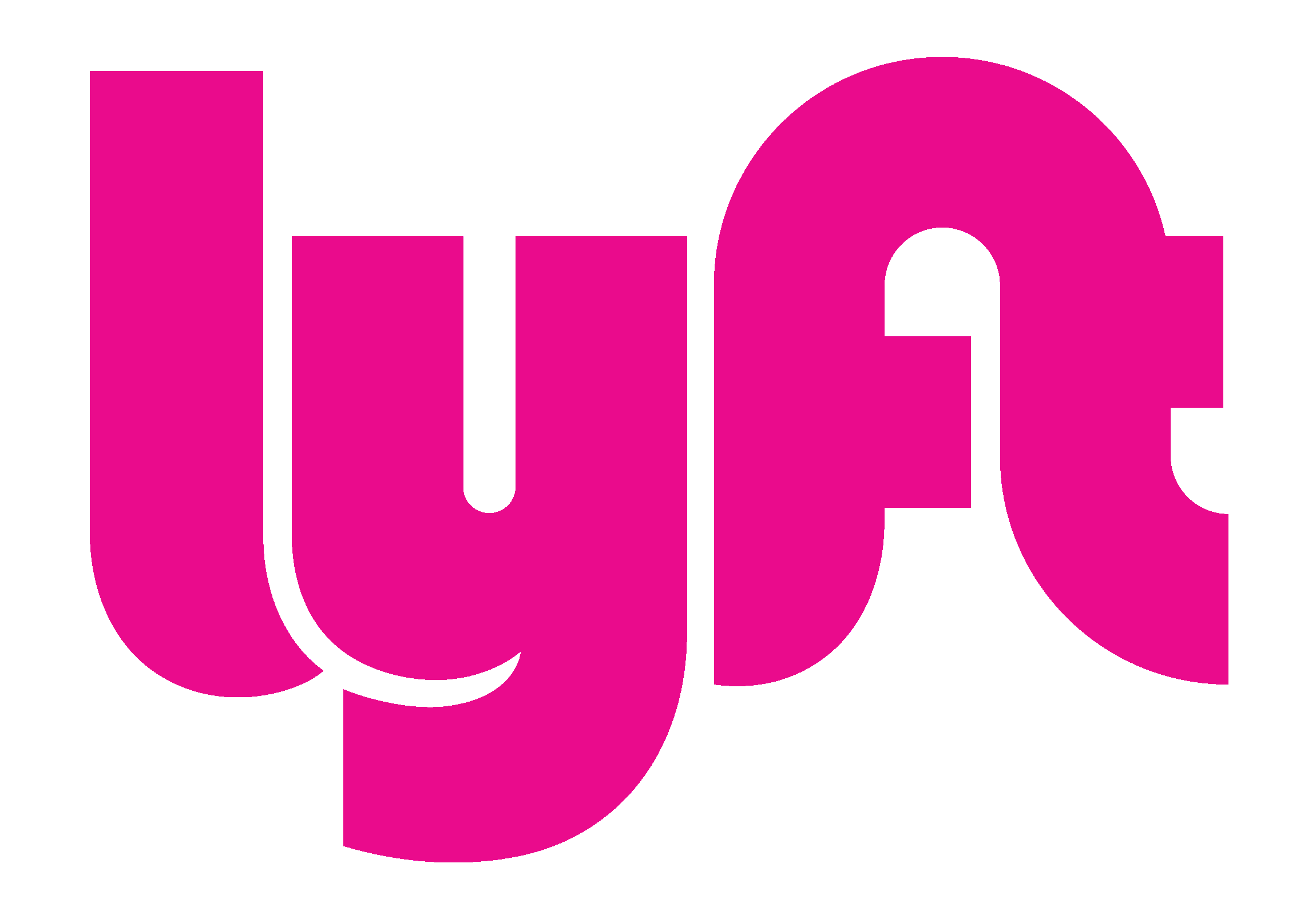 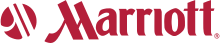 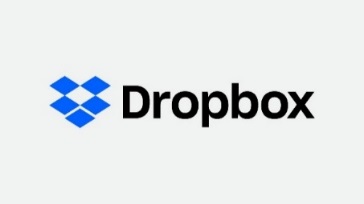 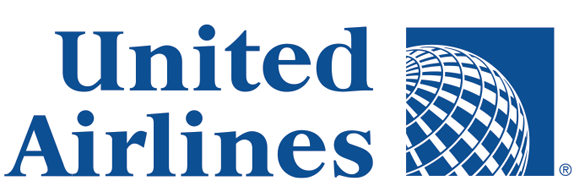 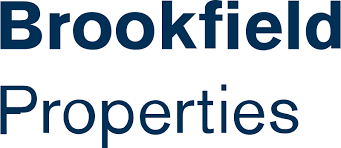 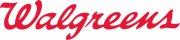 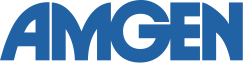 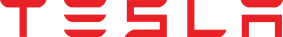 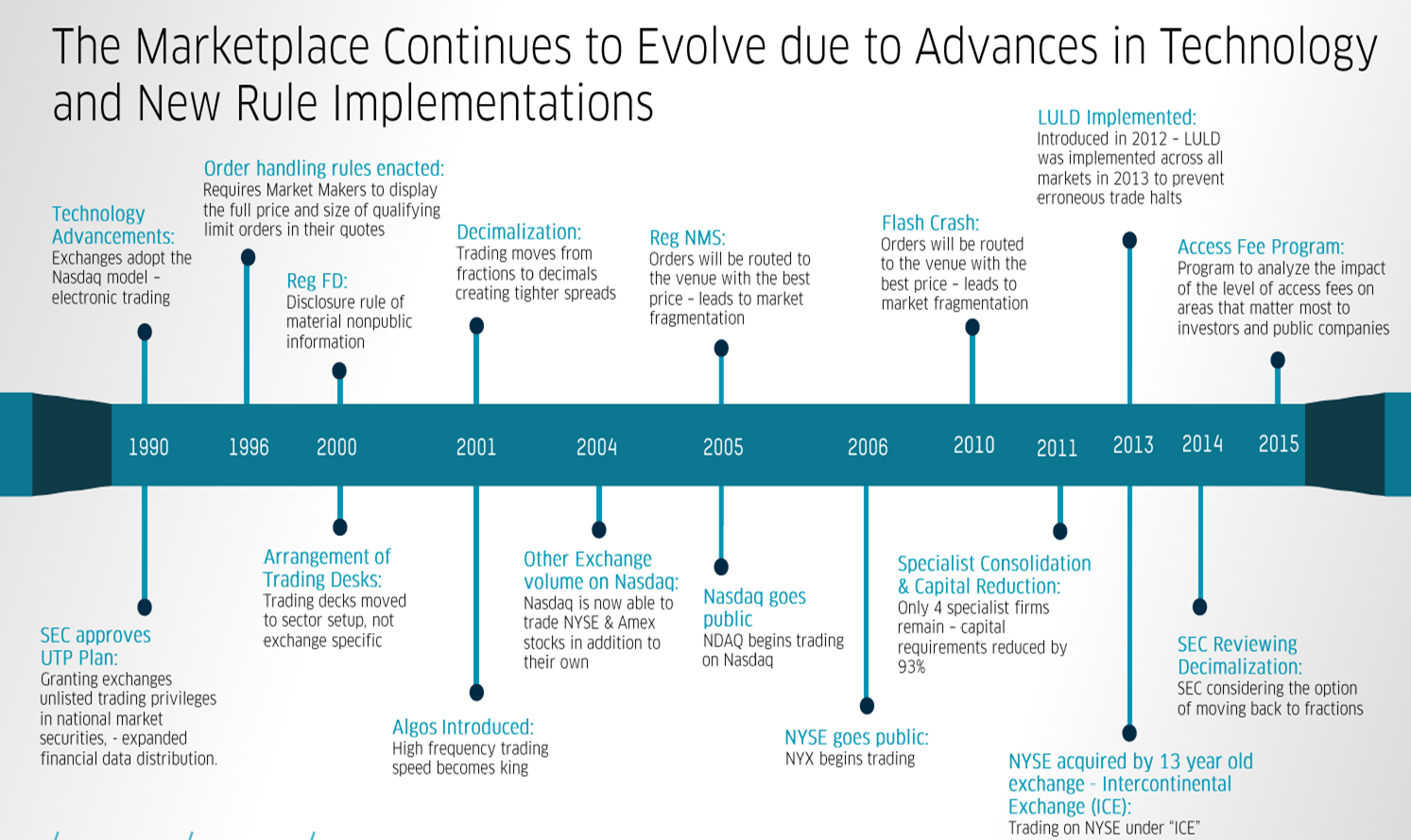 Polling Question #4
For U.S.-listed companies, what is the average percentage of shares traded on the exchange where they are listed?
 
  100%
    10%
     50%
     25%
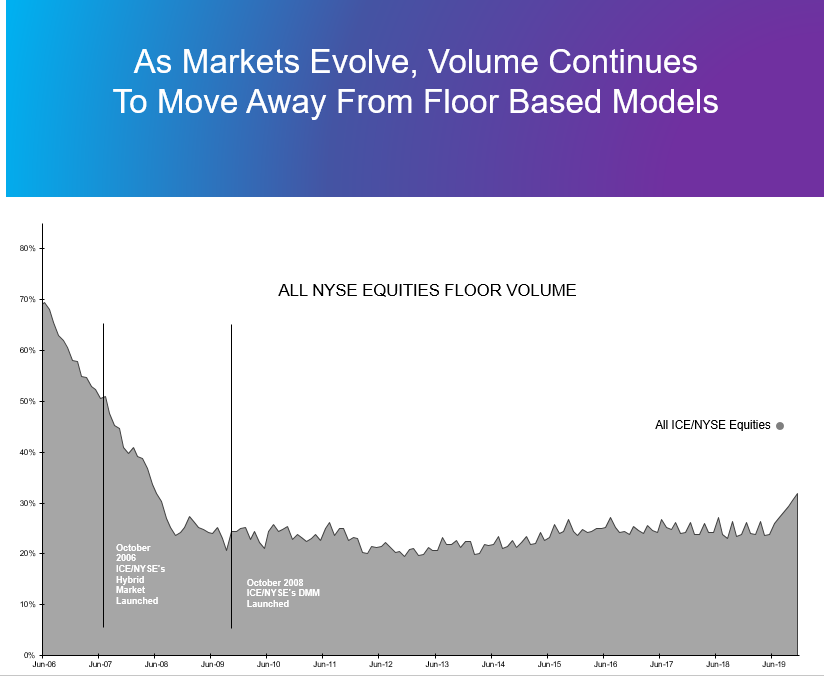 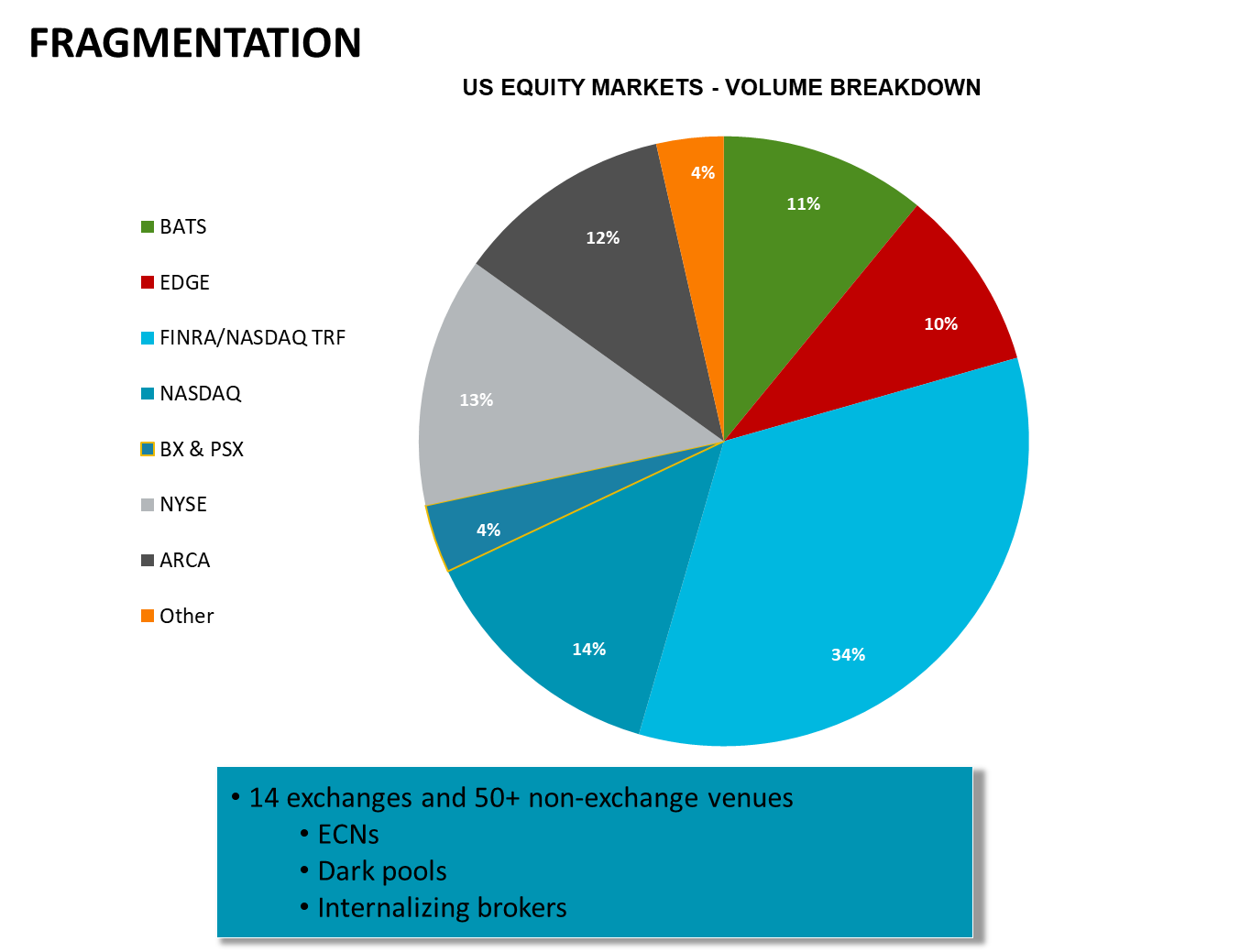 20
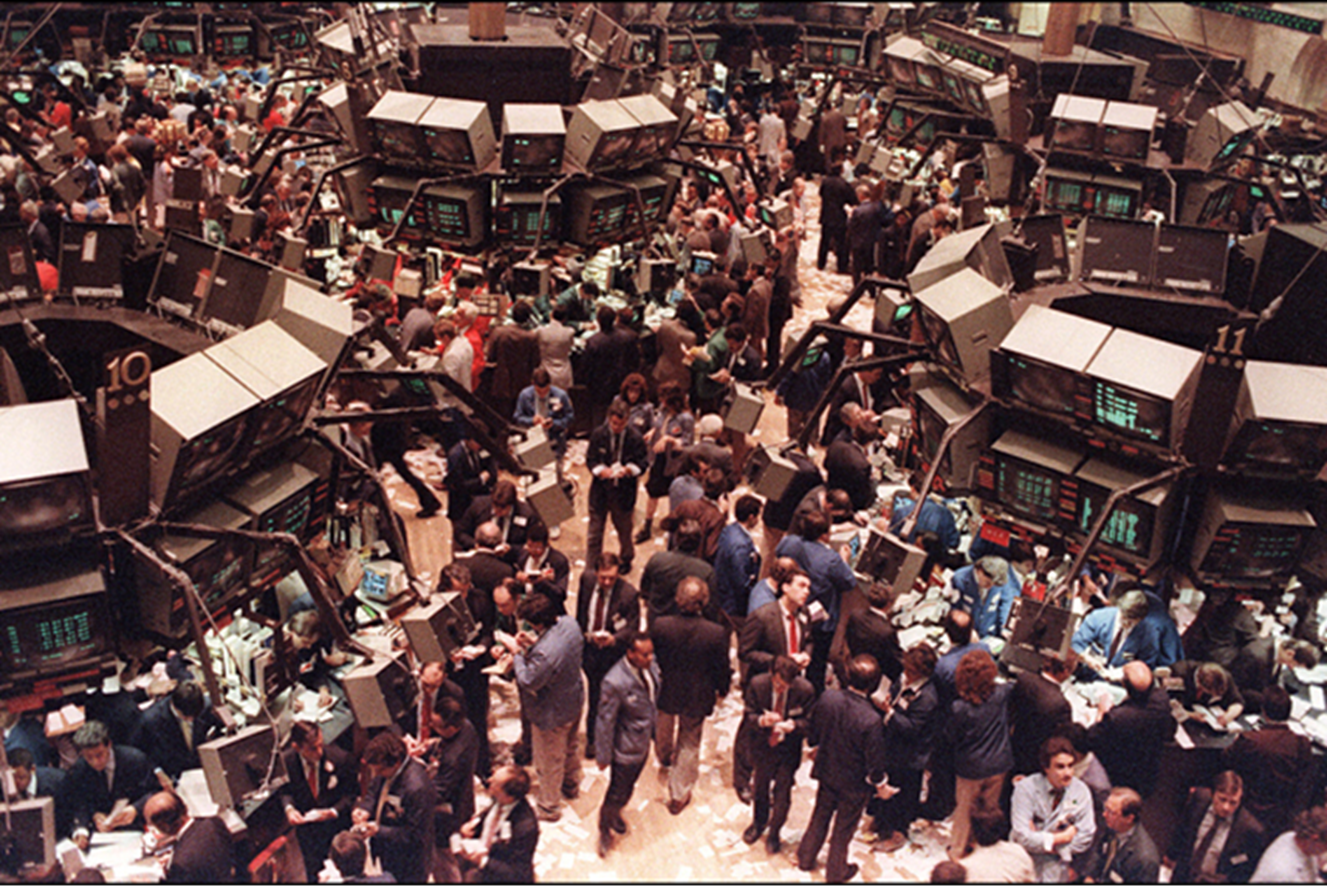 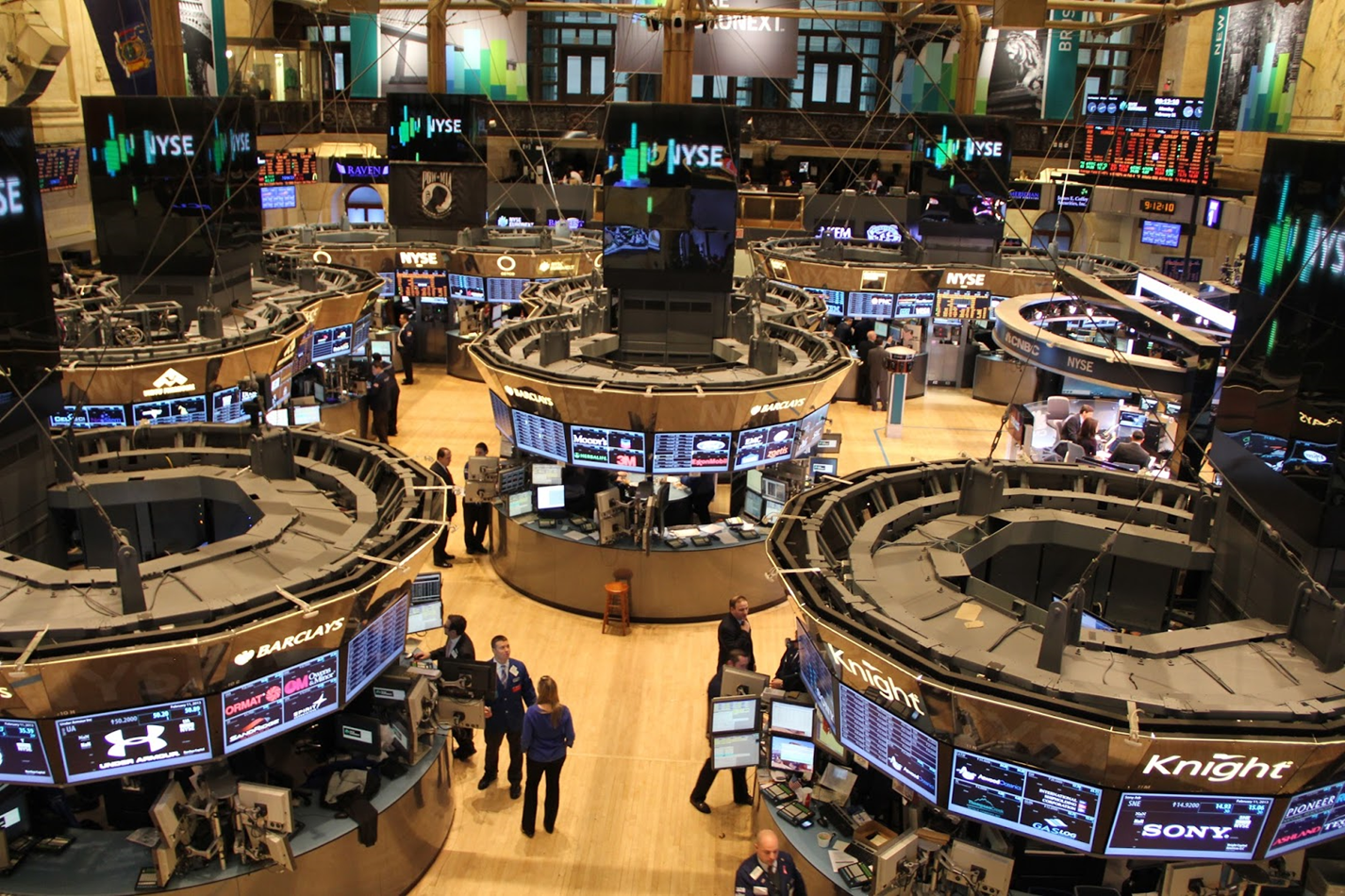 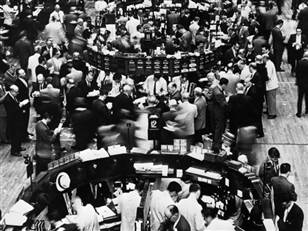 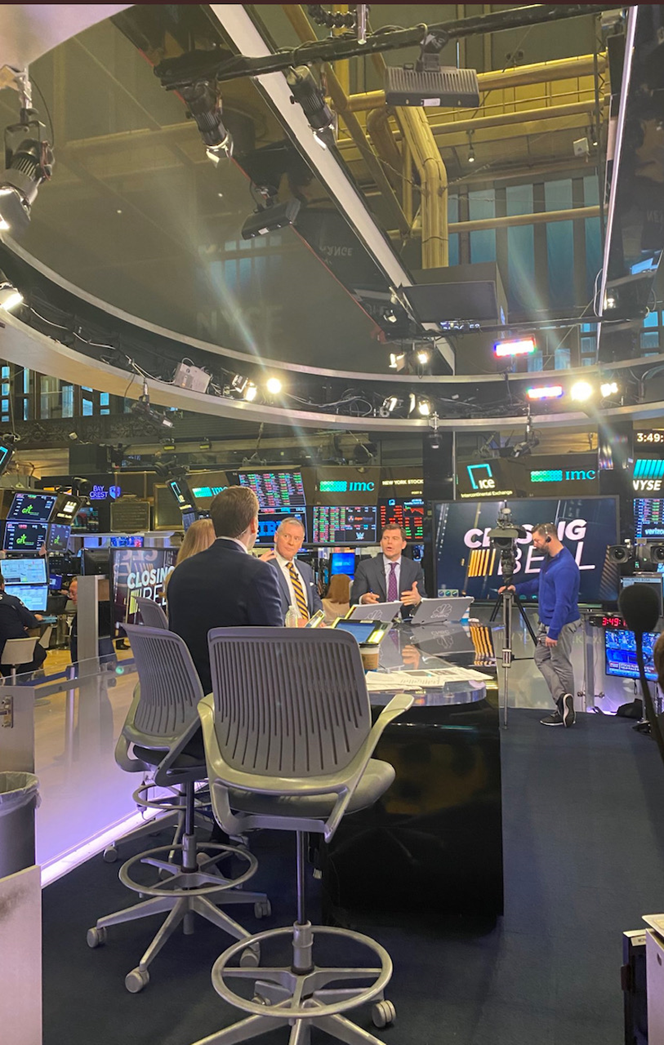 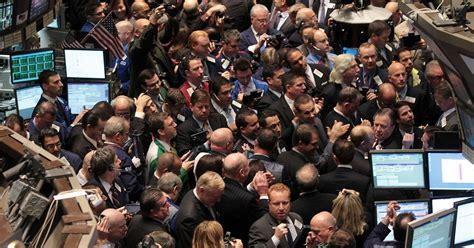 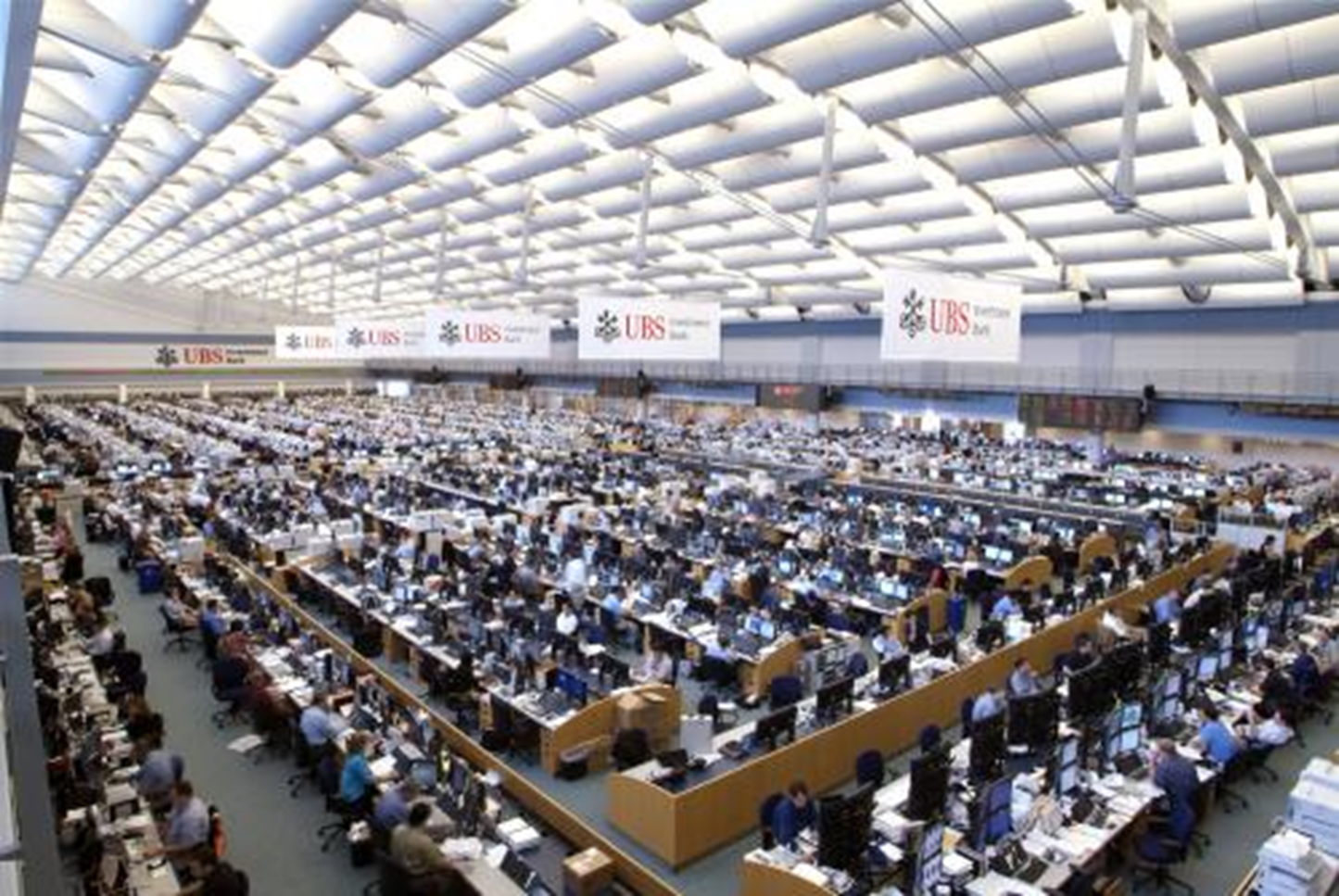 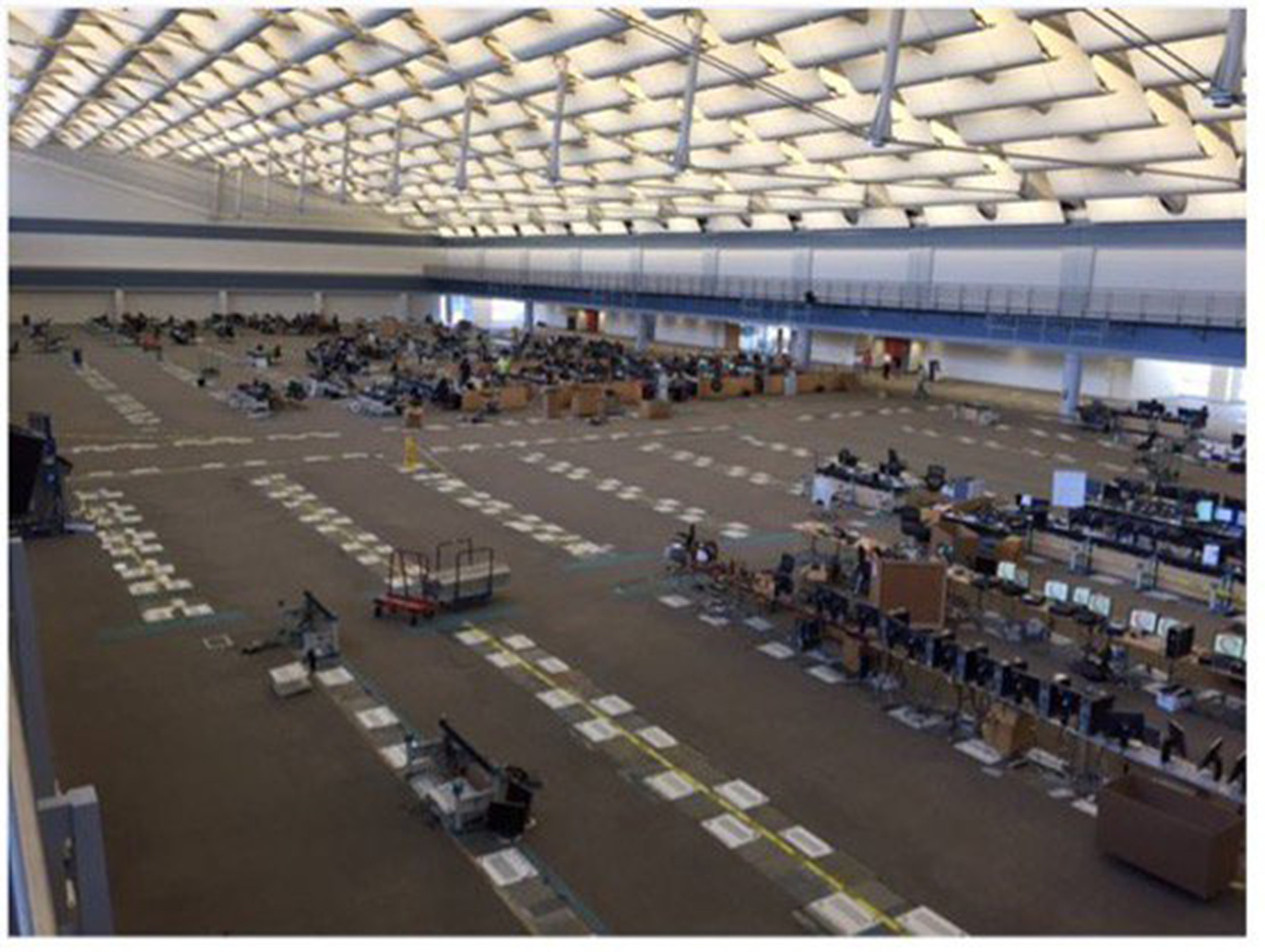 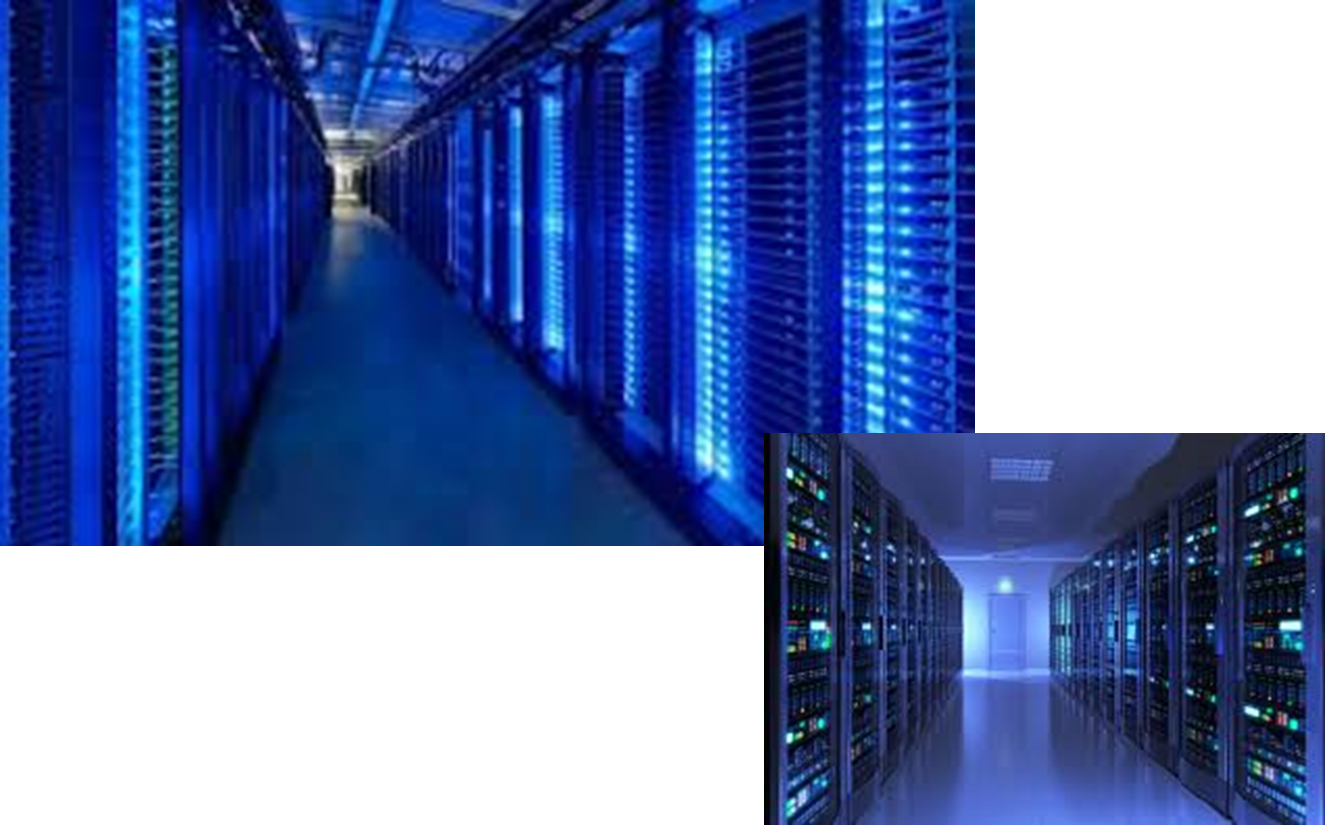 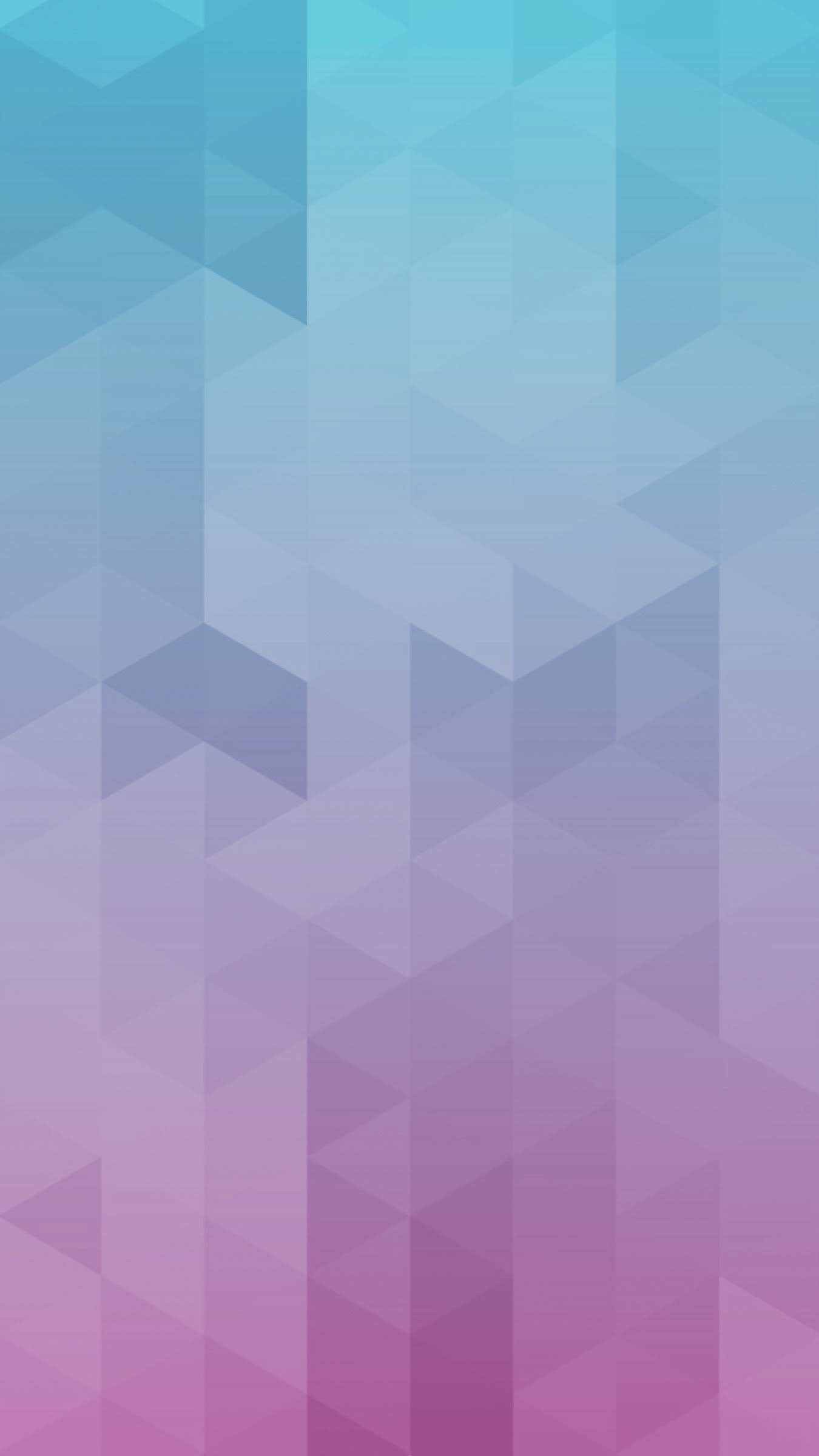 Informed Buyers Choose Nasdaq:  $1.6 Trillion in Market Value Has Switched To Nasdaq
$1.6T
$1.37T
Investor Targeting & Surveillance to Drive Valuation
High Impact Visibility & Branding Acceleration
Index Inclusion Opportunities
Lower Cost of Listing
$1.2T
Why Companies Switch to Nasdaq
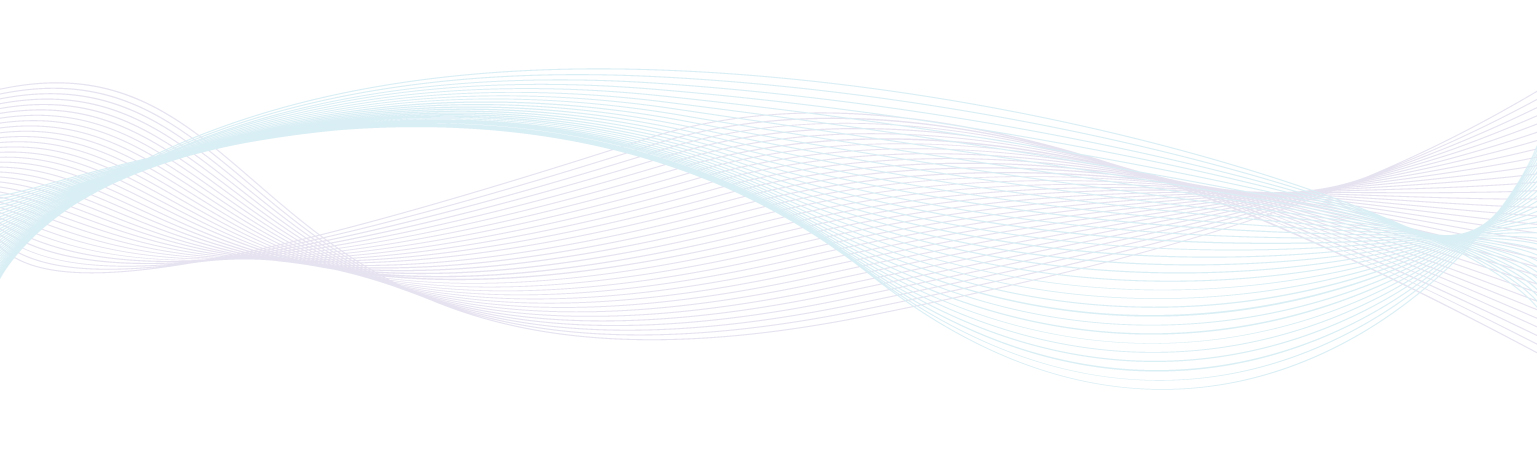 $862B
$827B
$767B
$586B
$519B
$462B
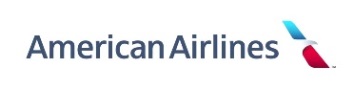 $462B
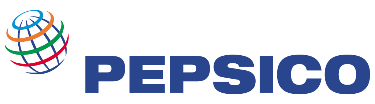 $446B
$398B
$392B
$384B
$378B
$371B
$217B
$174B
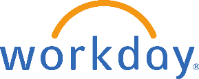 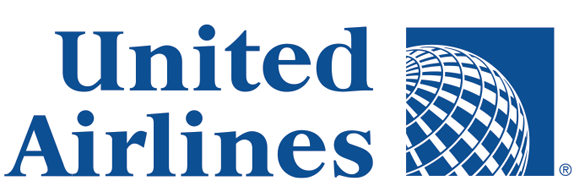 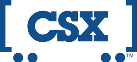 $128B
NDAQ
$51B
NYSE
\\
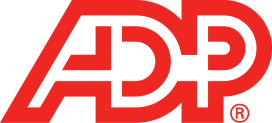 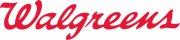 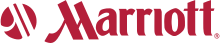 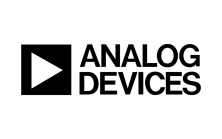 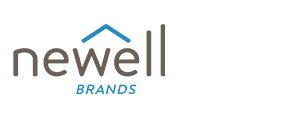 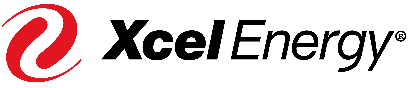 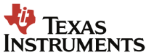 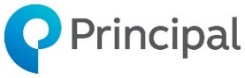 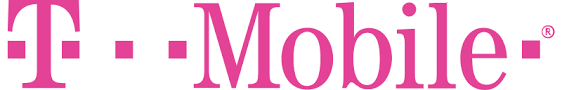 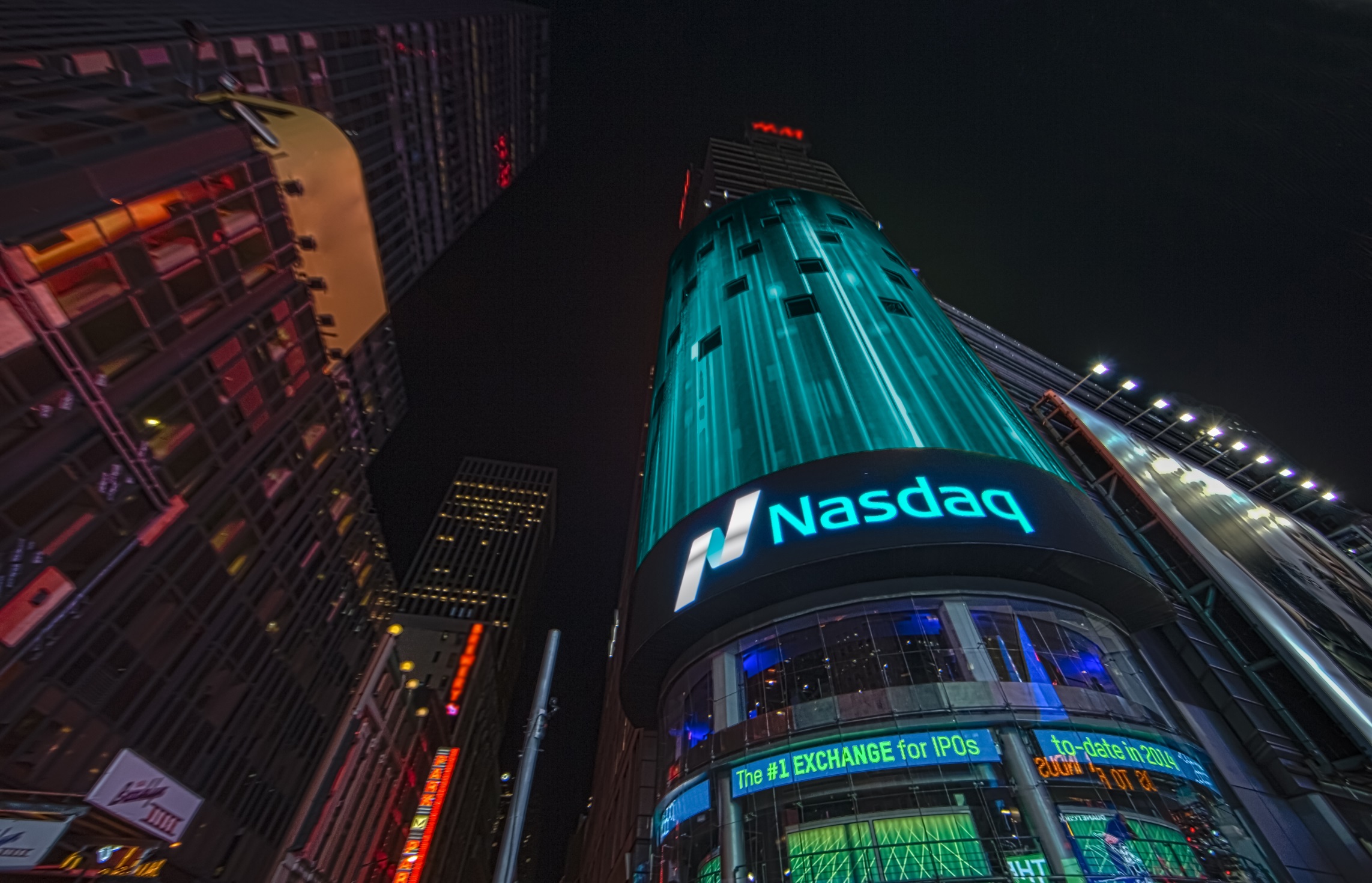 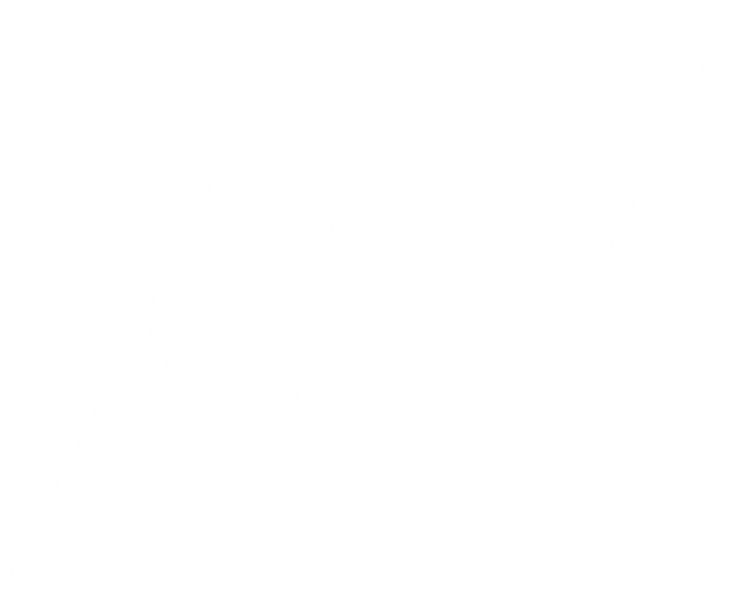 “Nasdaq”
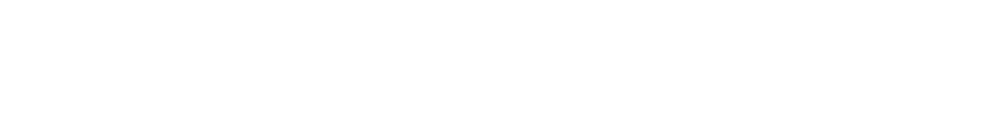 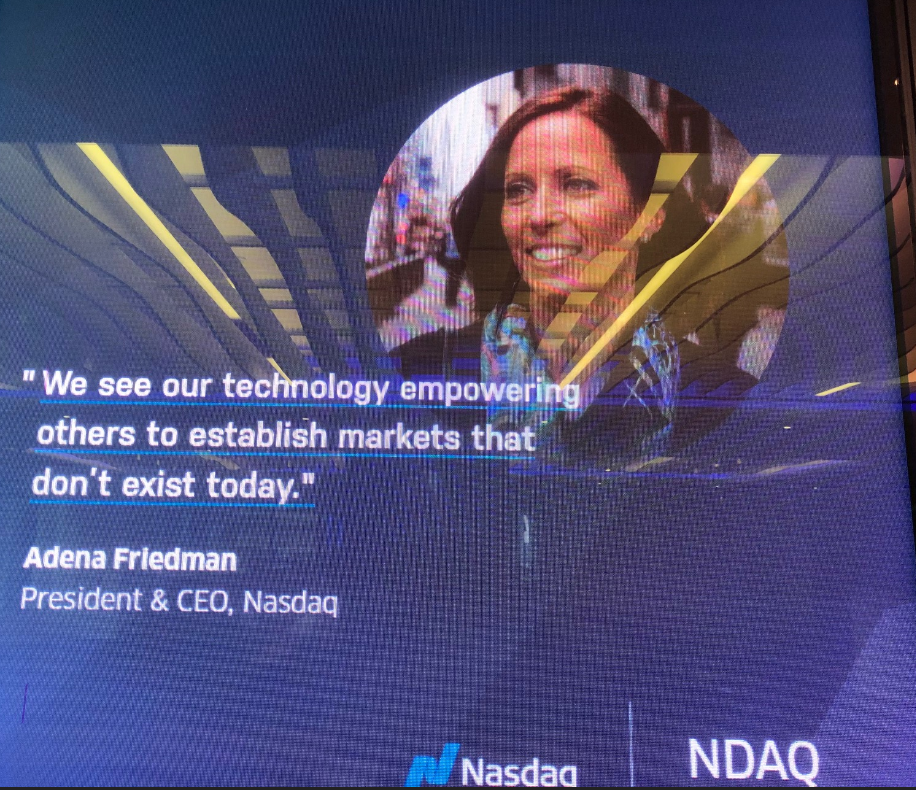 (Williams ‘91)
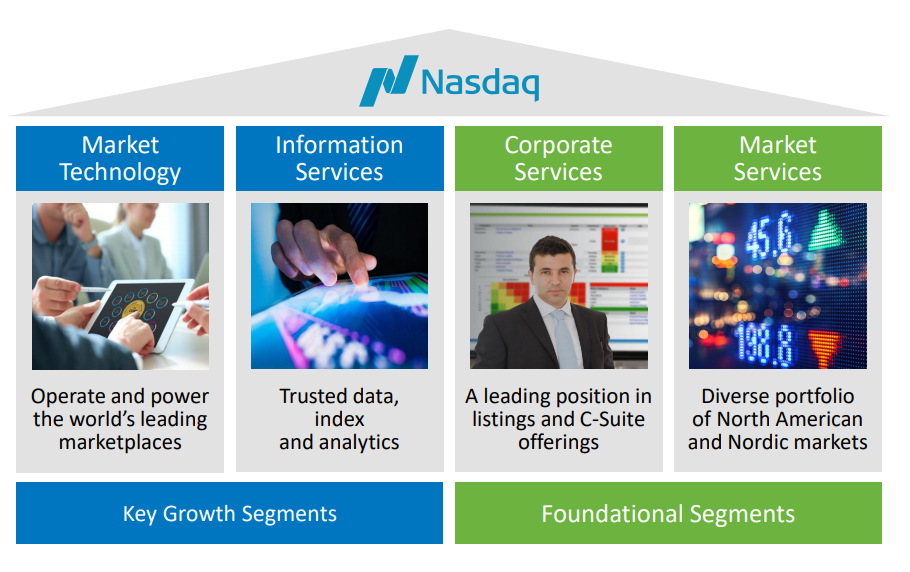 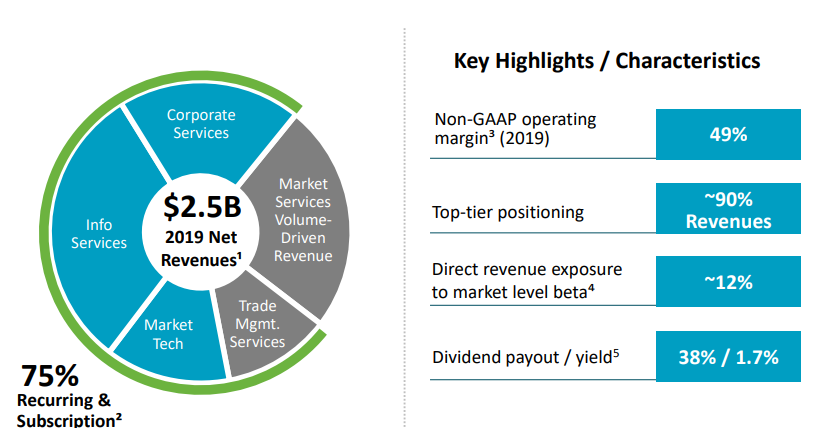 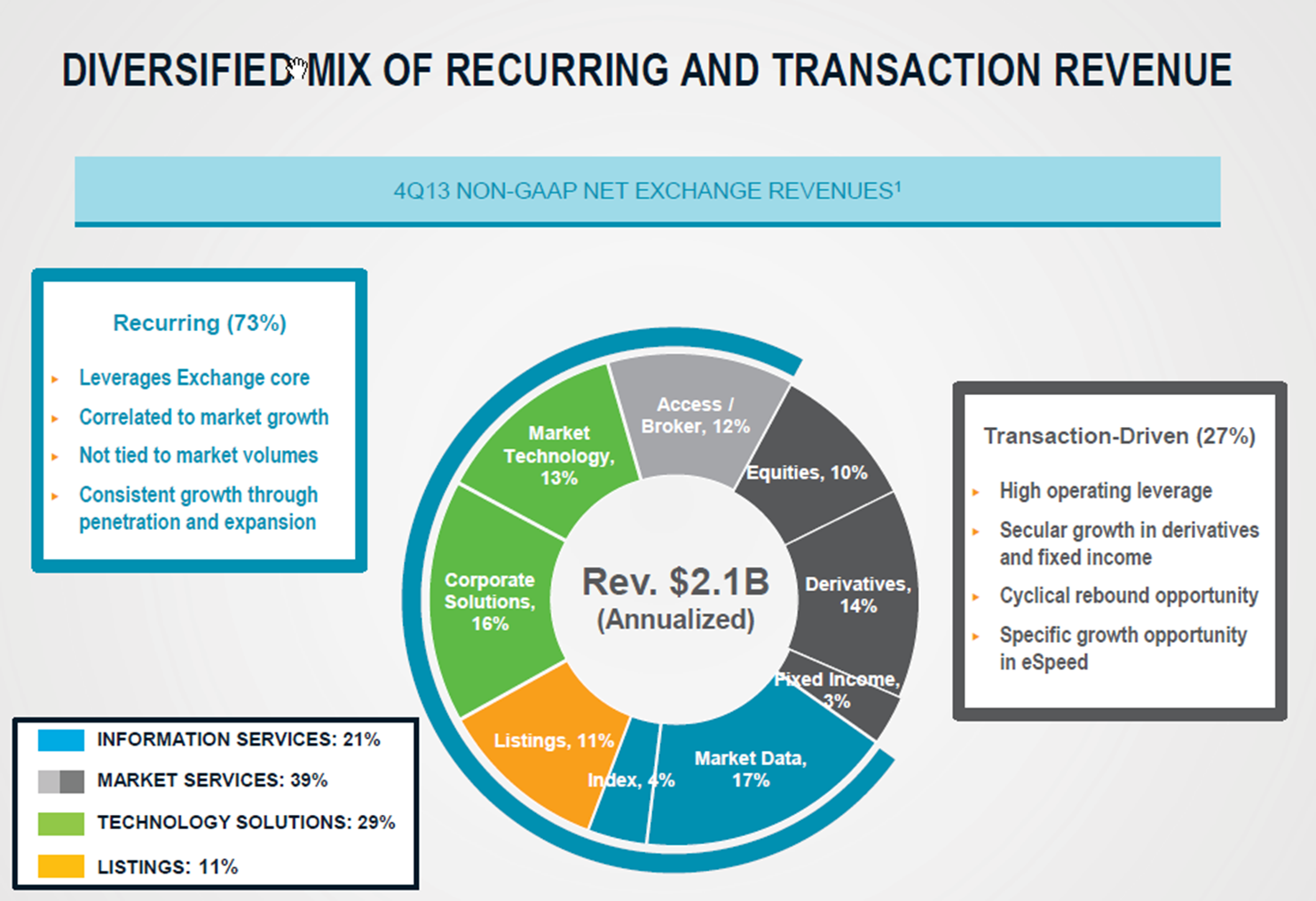 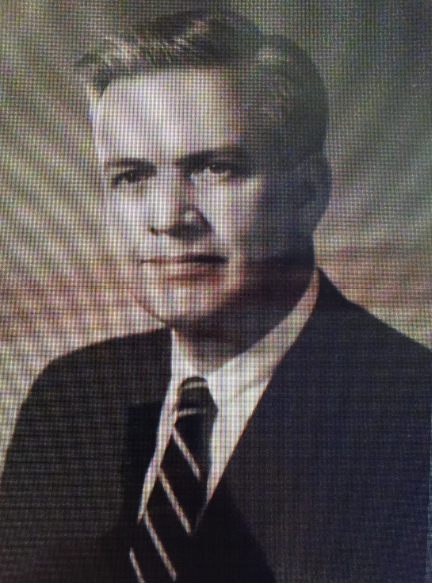 “Don’t argue with results” – Bob Phillips
(Williams ‘91)
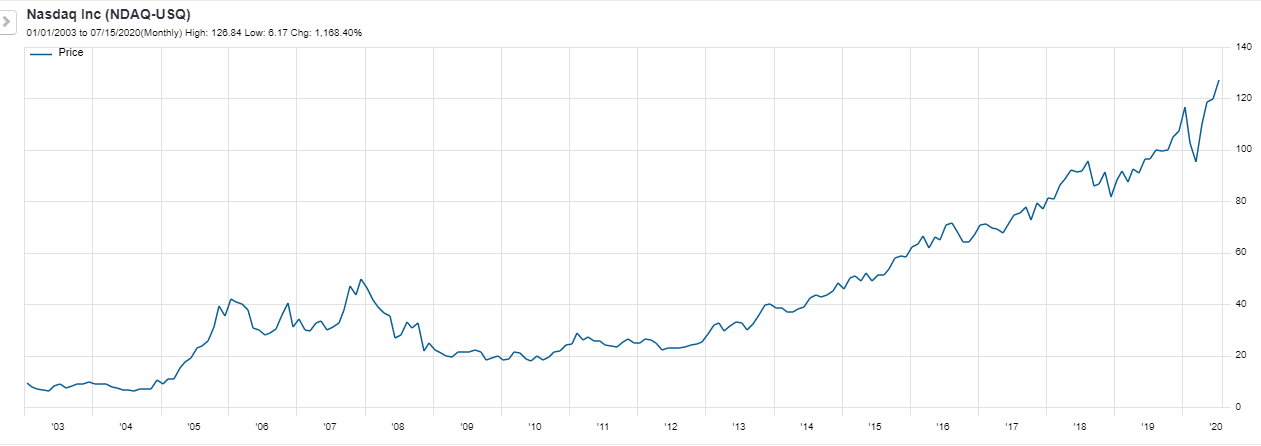 (Williams ‘91)
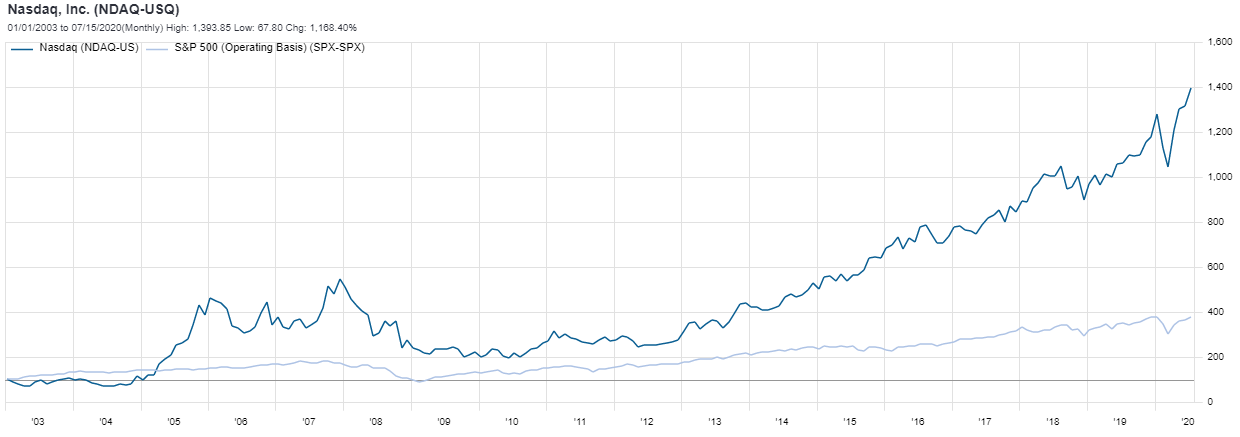 (Williams ‘91)
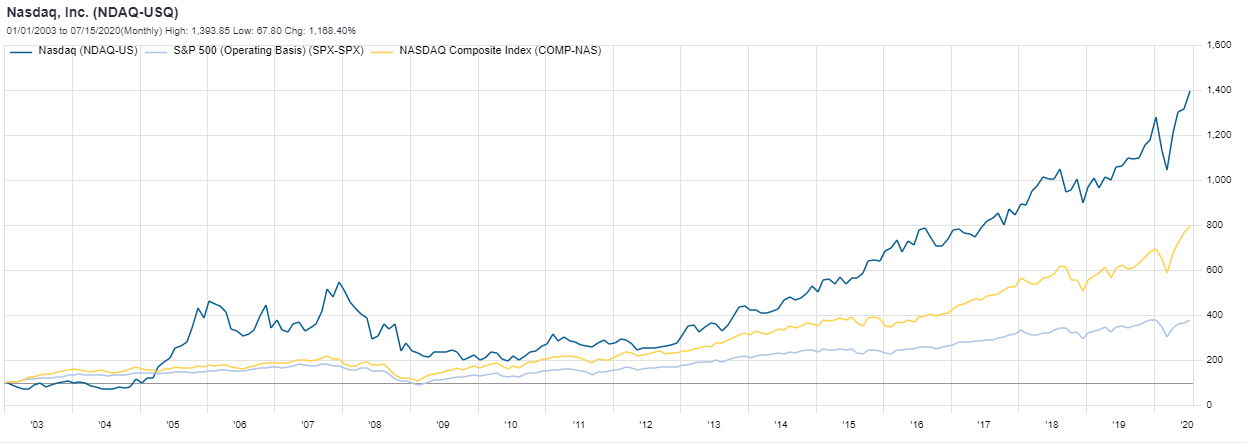 (Williams ‘91)